О НАЦИОНАЛЬНЫХ ЦЕЛЯХ
и стратегических задачах развития РФ до 2024 года
« Обеспечение глобальной конкурентоспособности российского образования, вхождение Российской Федерации в число 10 ведущих стран мира по качеству общего образования

Воспитание гармонично развитой и социально ответственной личности на основе духовно-нравственных ценностей народов Российской Федерации, исторических и национально-культурных традиций
УКАЗ ПРЕЗИДЕНТА РФ ОТ 07.05.2018 г. №204
ПРОБЛЕМЫ ОБРАЗОВАНИЯ РФ
Россия уступает странам-конкурентам в масштабах развития талантов по трем областям грамотности: читательской, математической, естественно-научной
Имеют опыт проектной деятельности и социальной практики выпускники: школ – менее 40%, колледжей – менее 20 %, вузов – менее 50%.
Отсутствует инфраструктура поддержки талантов в использовании предпринимательства, технологии, социальной активности
Большинство российских вузов играют незначительную роль в инновационном развитии регионов и отраслей
РЕЗУЛЬТАТЫ ЕГЭ ПО РУССКОМУ ЯЗЫКУ
РЕЗУЛЬТАТЫ ЕГЭ ПО МАТЕМАТИКЕ
ПРОФИЛЬНЫЙ УРОВЕНЬ
РЕЗУЛЬТАТЫ ЕГЭ ПО МАТЕМАТИКЕ
БАЗОВЫЙ УРОВЕНЬ
НАИВЫСШИЙ БАЛЛ ПО ЕГЭ - 100 баллов в 2019 году
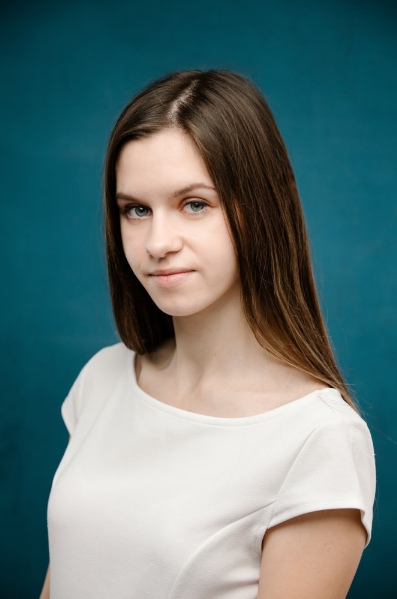 Жукова Анастасия, русский язык
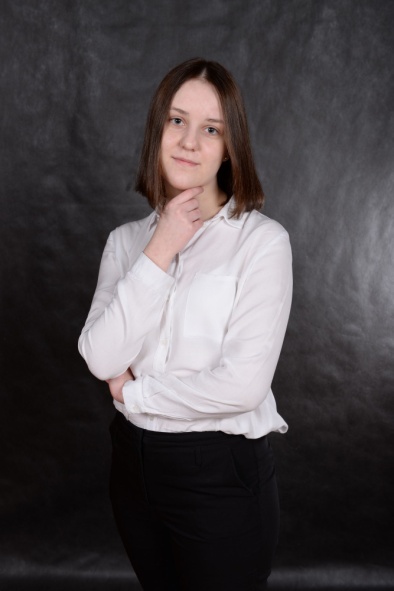 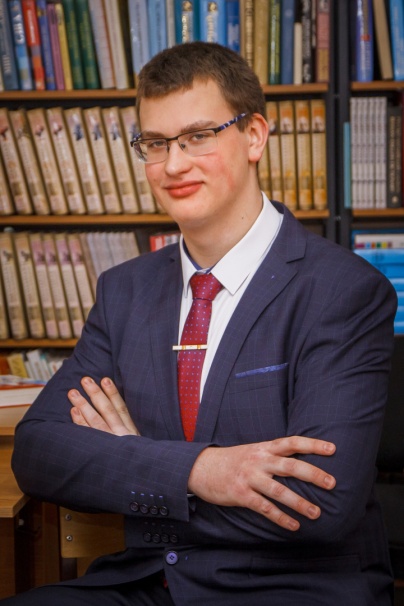 Андреева Анна, русский язык
Карцева Анастасия, русский язык
Сташук Елизавета, информатика и ИКТ
Цедилов Дмитрий, физика
ВЫСОКИЕ БАЛЛЫ ПО ЕГЭ 90-99
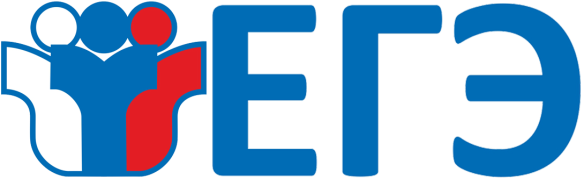 ВЫПУСКНИКИ 2019
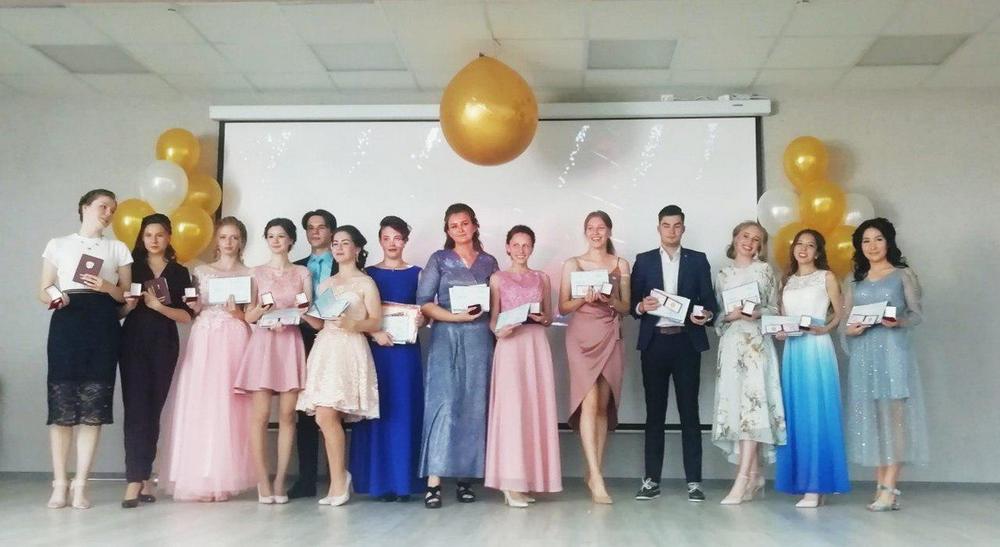 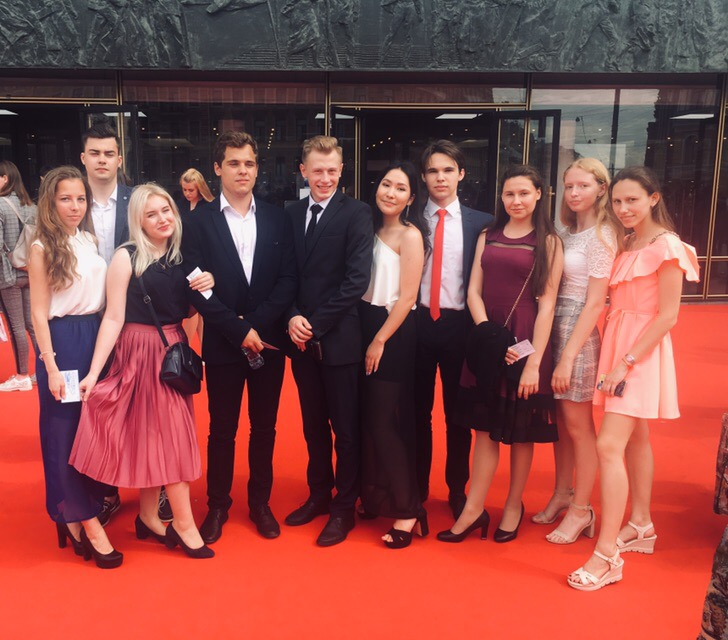 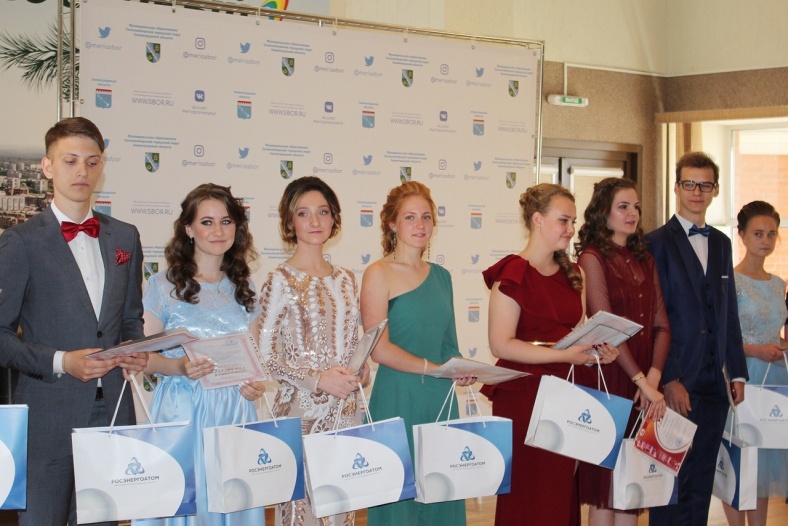 РЕЗУЛЬТАТЫ ОГЭ ПО МАТЕМАТИКЕ
РЕЗУЛЬТАТЫ ОГЭ ПО РУССКОМУ ЯЗЫКУ
ВСЕРОССИЙСКИЕ ПРОВЕРОЧНЫЕ РАБОТЫ
Количество общеобразовательных организаций Сосновоборского городского округа с признаками необъективности оценивания результатов ВПР
ЗАДАЧИ НАЦИОНАЛЬНОГО ПРОЕКТА «ОБРАЗОВАНИЕ»
ФЕДЕРАЛЬНЫЙ ПРОЕКТ «СОВРЕМЕННАЯ ШКОЛА»

Внедрить новые методы обучения и воспитания на всех уровнях школьного образования
Провести мониторинги внедрения обновленных примерных основных общеобразовательных программ во всех субъектах РФ
Внедрить целевую модель цифровой образовательной среды с профилями «цифровых компетенций» для обучающихся и педагогов
Реализовать общеобразовательные программы в сетевой форме в 70% образовательных организаций
Система образованияСосновоборского городского округа
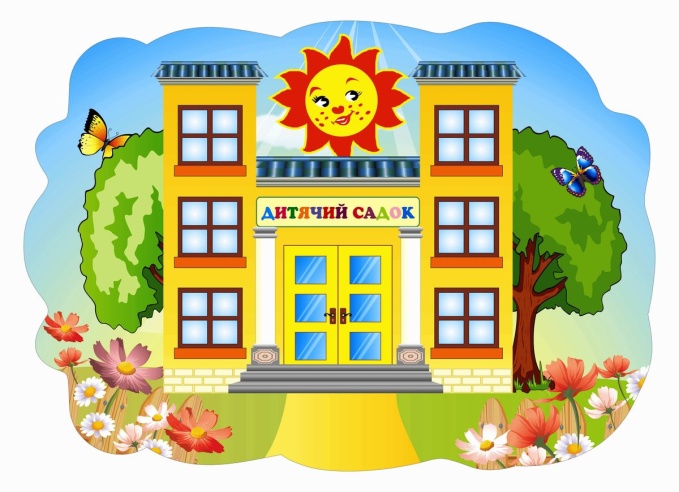 14 дошкольных образовательных организаций
                            3756 воспитанников
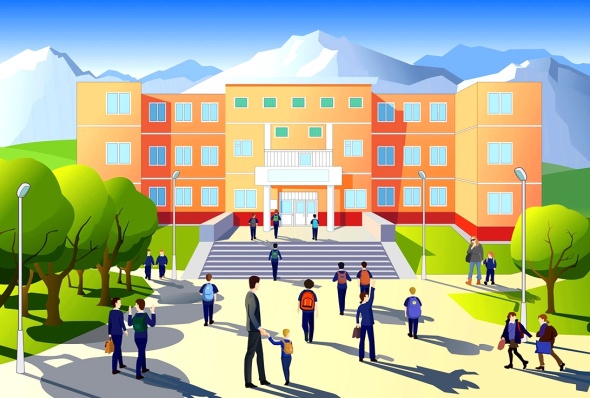 9 общеобразовательных организаций
6038 обучающихся
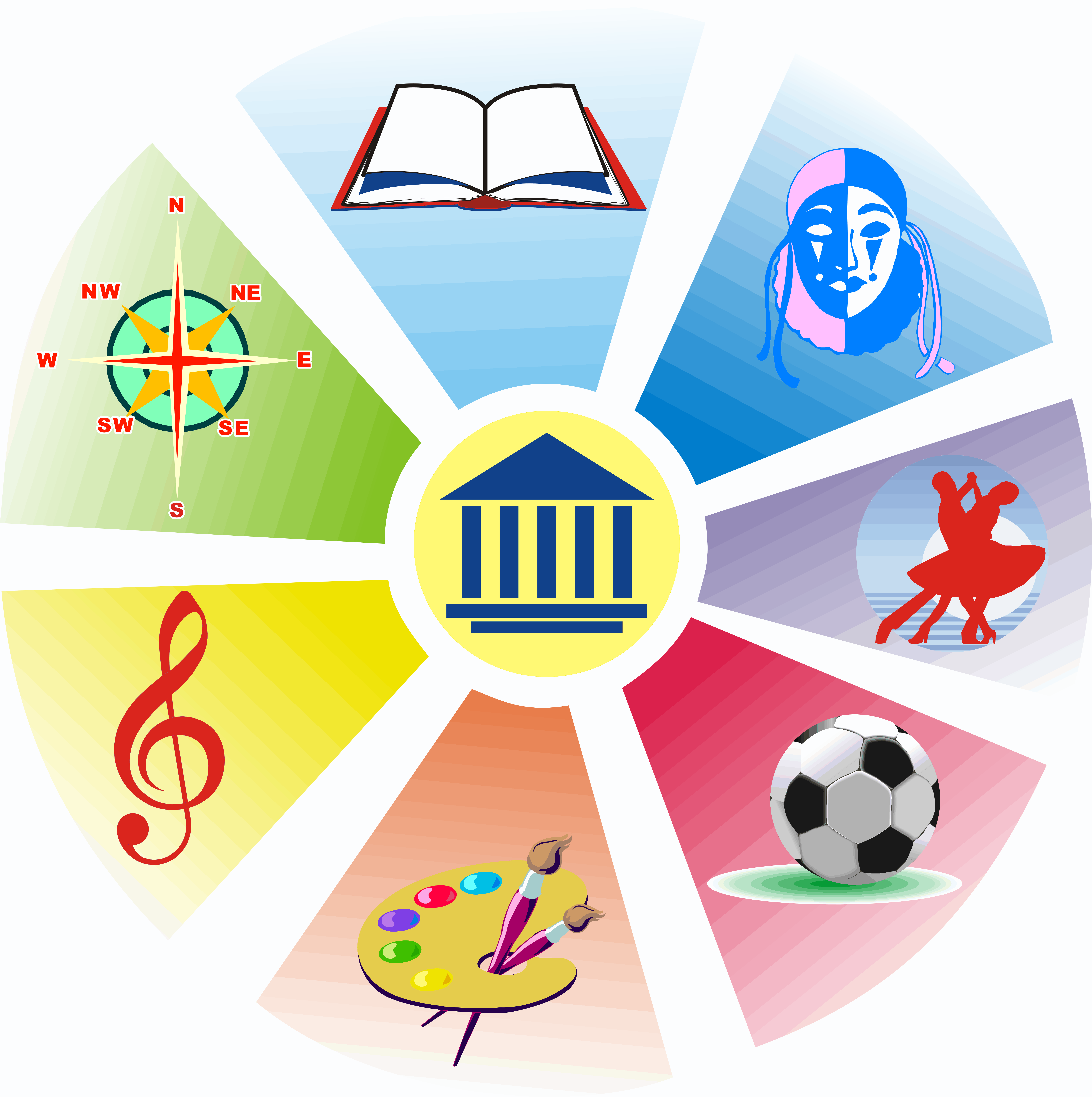 5 образовательных организаций
дополнительного образования
5997 обучающихся
РЕМОНТНЫЕ РАБОТЫ
Муниципальный бюджет – 78 956,37 тыс. руб
Региональный бюджет – 20 660,18 тыс. руб
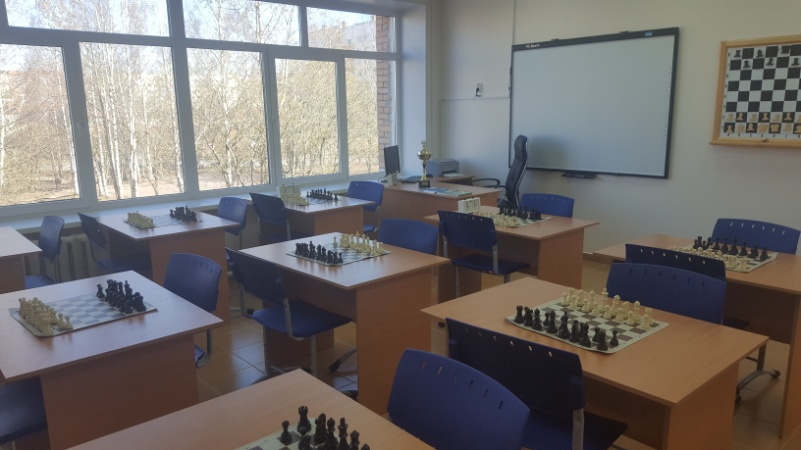 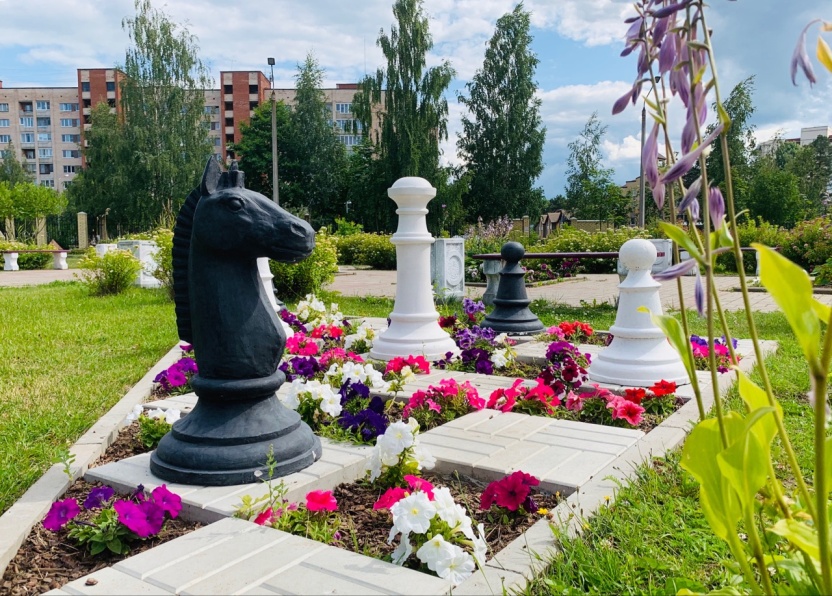 ВСЕГО: 99 616,55 тыс. руб
РЕАЛИЗАЦИЯ ИНИЦИАТИВЫ«Я ПЛАНИРУЮ БЮДЖЕТ»
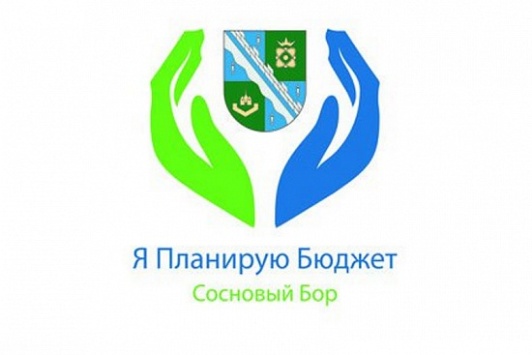 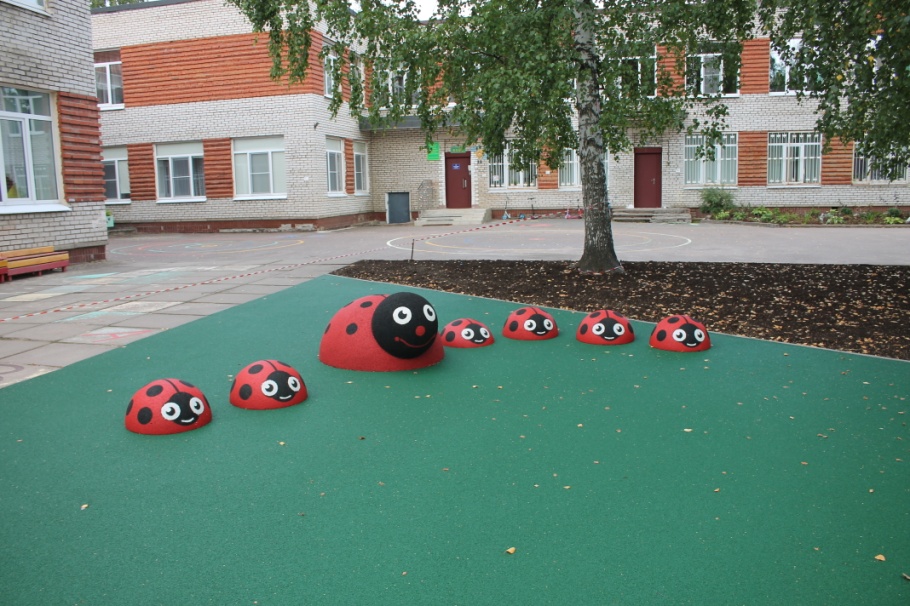 6 417,34 тыс. руб.
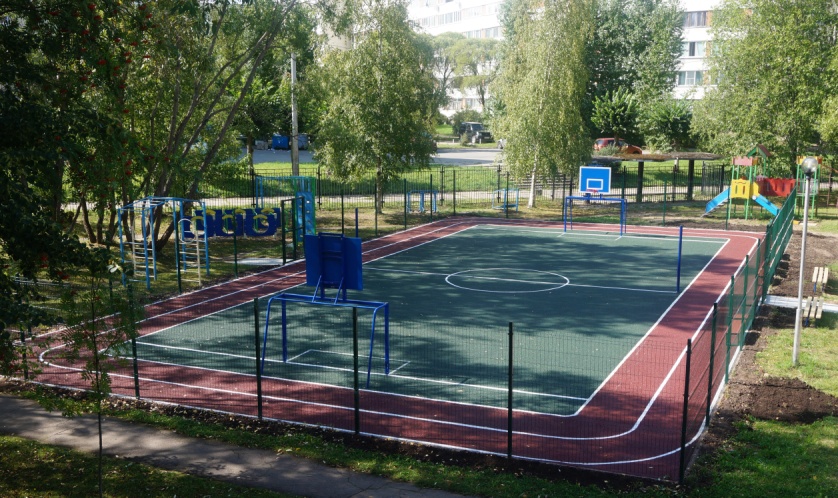 ЗАДАЧИ НАЦИОНАЛЬНОГО ПРОЕКТА «ОБРАЗОВАНИЕ»
ФЕДЕРАЛЬНЫЙ ПРОЕКТ «ПОДДЕРЖКА СЕМЕЙ, ИМЕЮЩИХ ДЕТЕЙ»

Оказание комплексной психолого-педагогической и информационно-просветительской поддержки родителям
Создание условий для раннего развития детей в возрасте до 3-х лет
Реализация программ психолого-педагогической, методической и консультативной помощи родителям детей, получающих дошкольное образование в семье
ДОШКОЛЬНЫЕ ОБРАЗОВАТЕЛЬНЫЕ УЧРЕЖДЕНИЯ
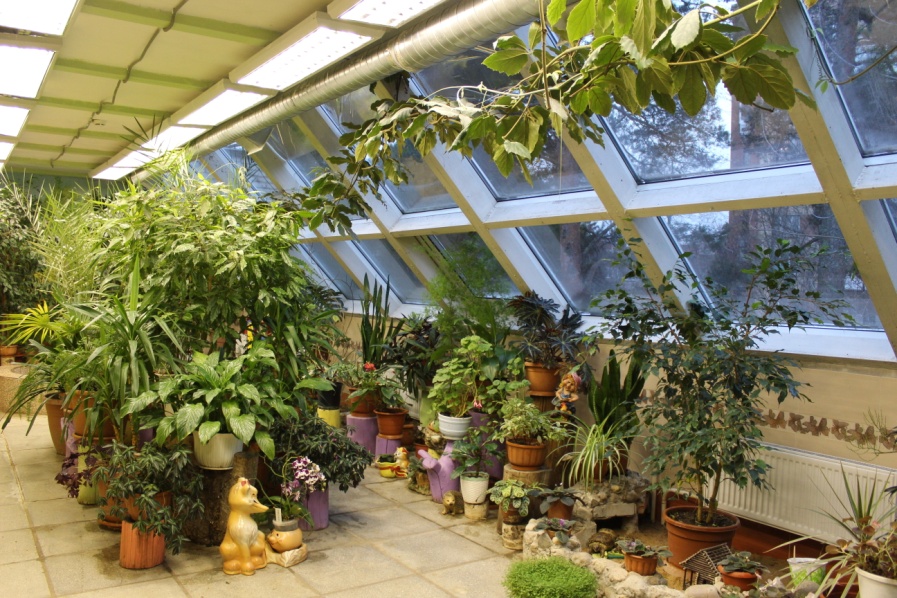 ДОШКОЛЬНЫЕ ОБРАЗОВАТЕЛЬНЫЕ УЧРЕЖДЕНИЯ
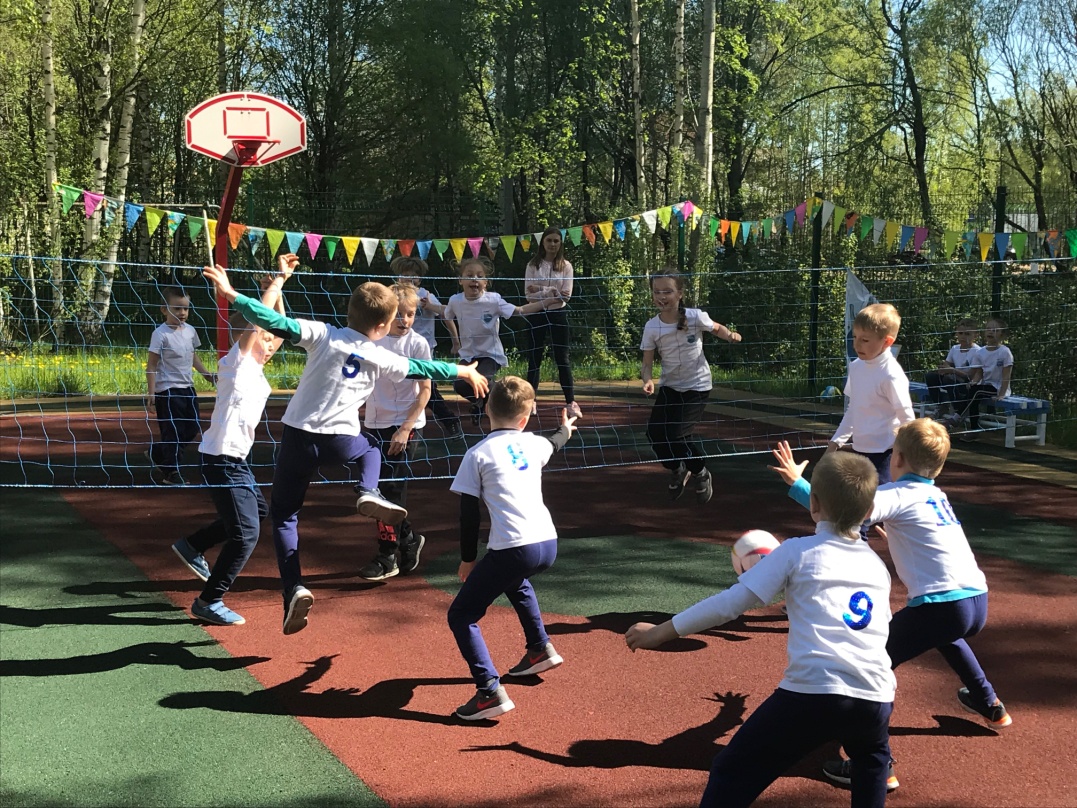 ДОШКОЛЬНЫЕ ОБРАЗОВАТЕЛЬНЫЕ УЧРЕЖДЕНИЯ
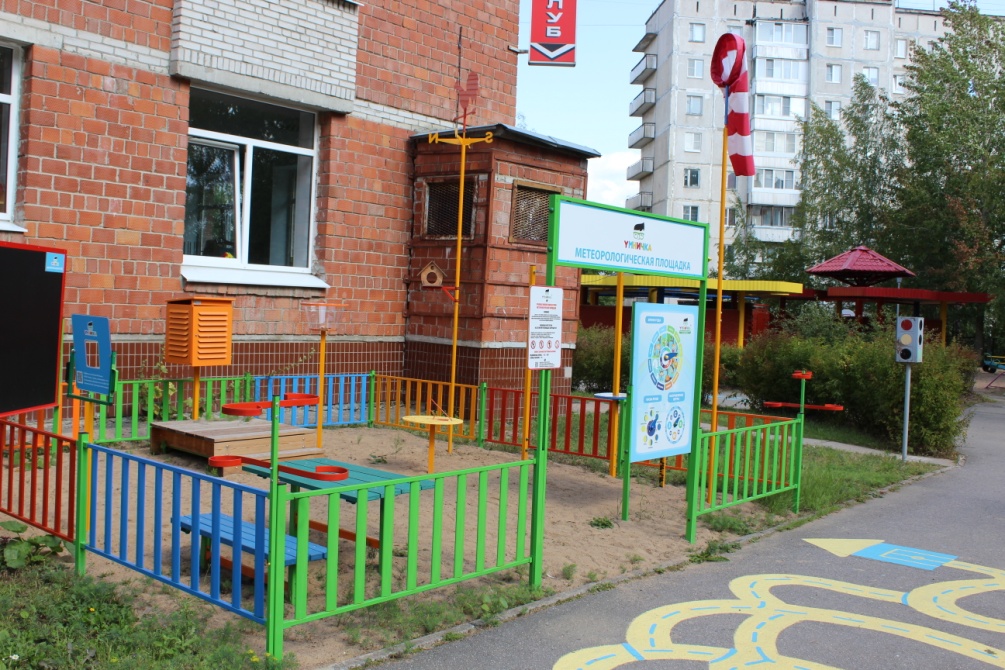 ПРОЕКТ НОВОГО ДЕТСКОГО САДА
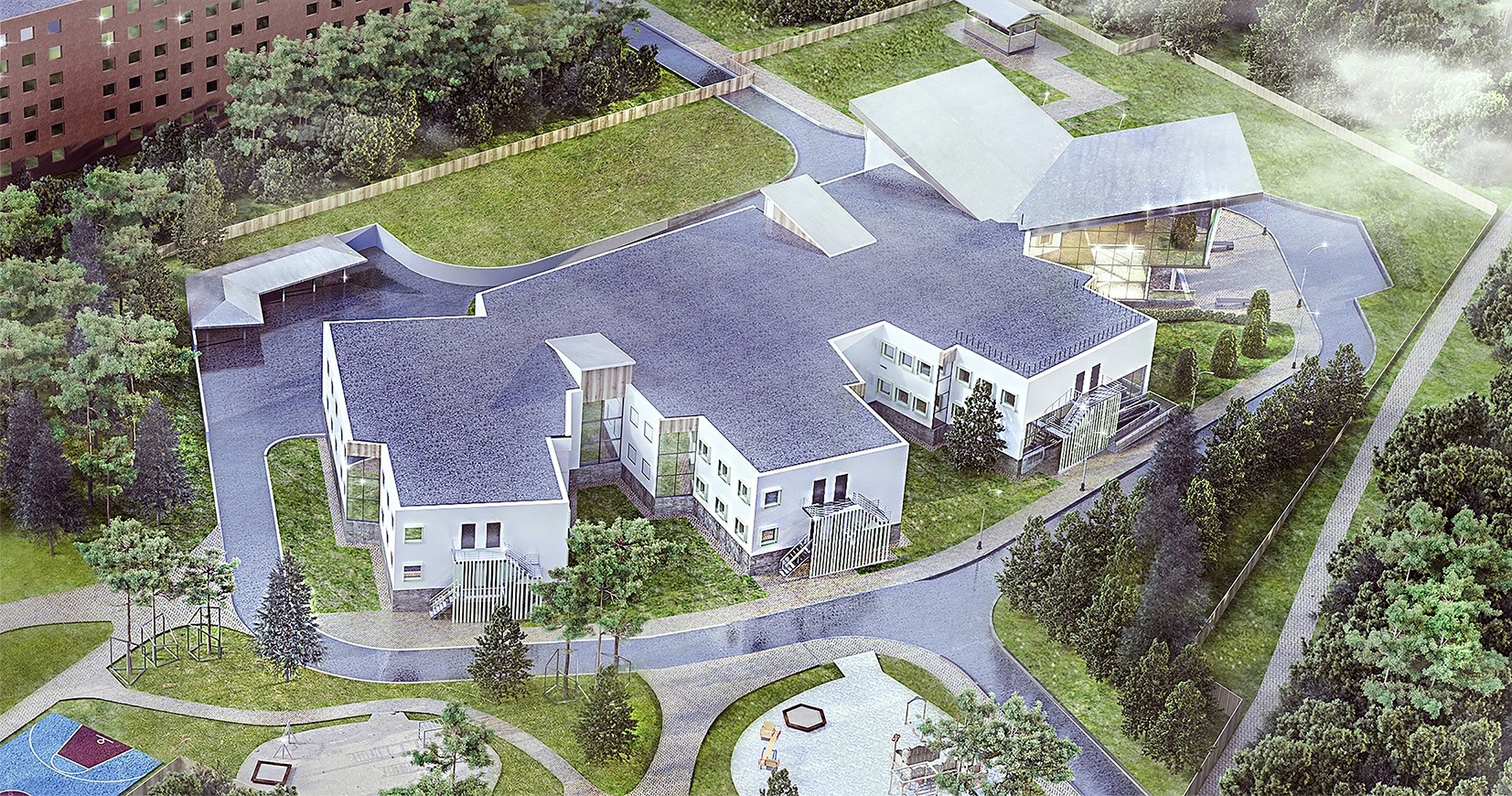 2020 год
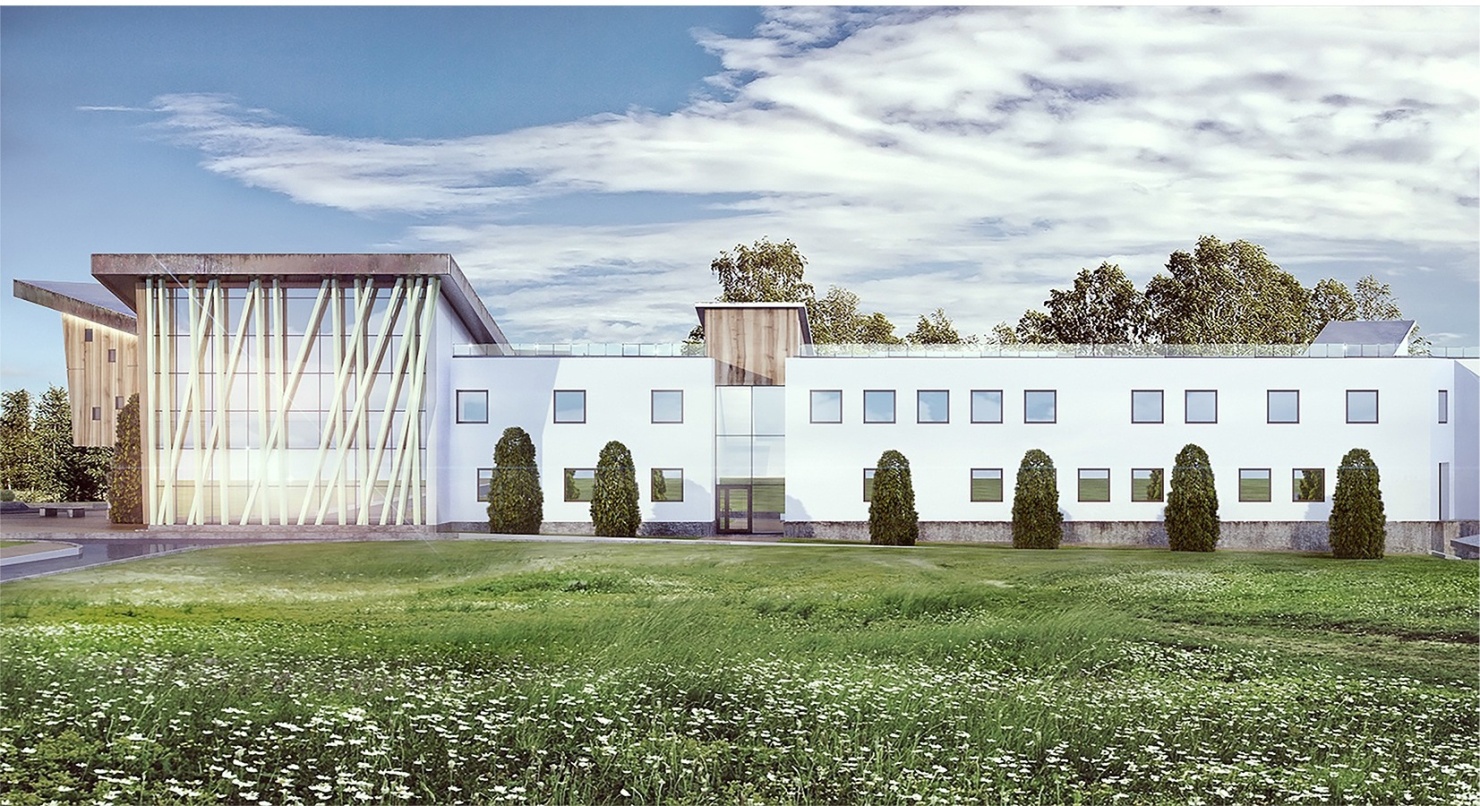 на 240 мест
ЦЕНТРЫ ИГРОВОЙ ПОДДЕРЖКИ РЕБЕНКА
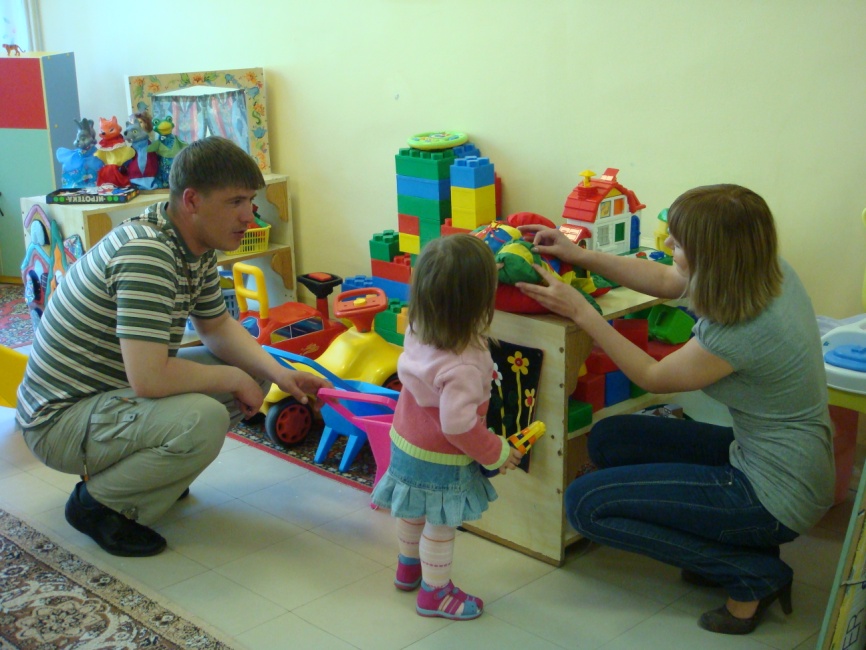 МБДОУ «Детский сад № 6»

МБДОУ «Детский сад № 7»

МБДОУ «Детский сад № 11»
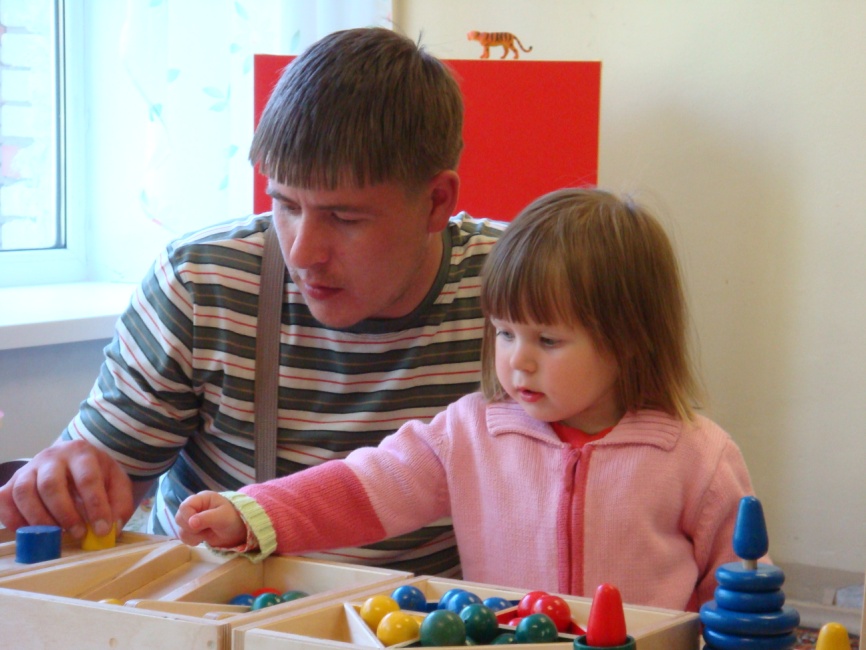 КОНСУЛЬТАЦИОННЫЕ ЦЕНТРЫ
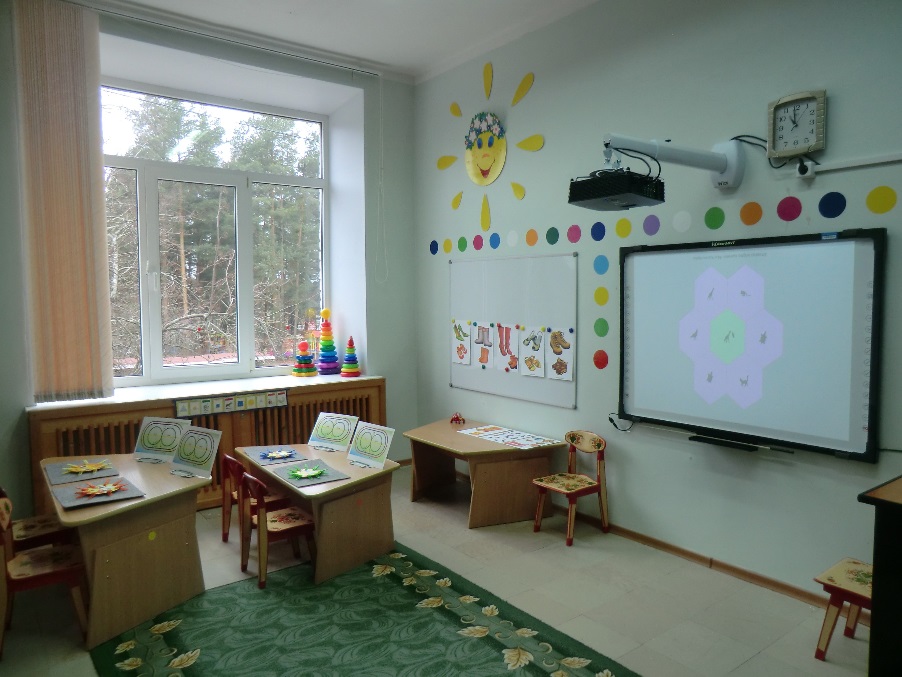 МБДОУ «Детский сад № 8»
МБДОУ «Детский сад № 9»
МБДОУ «Детский сад № 12»
МБДОУ «Детский сад № 18»
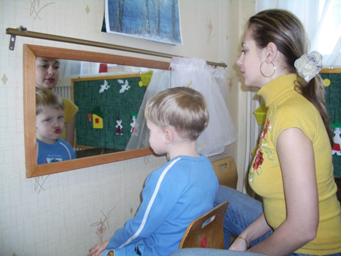 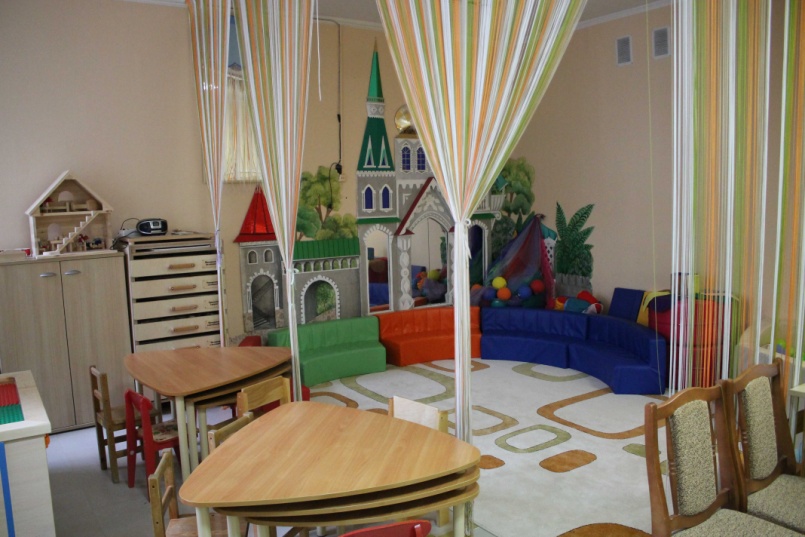 МБДОУ «Центр развития ребенка № 2»
МБДОУ «Центр развития ребенка № 15»
ДОШКОЛЬНОЕ ОБРАЗОВАНИЕ ДЛЯ ДЕТЕЙ С ОВЗ
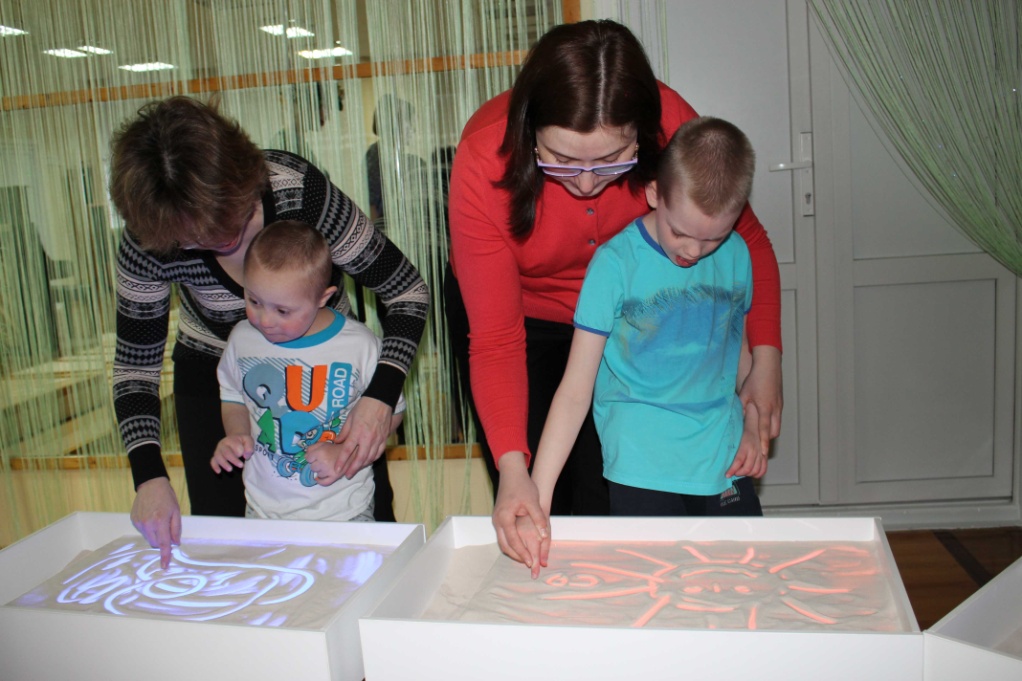 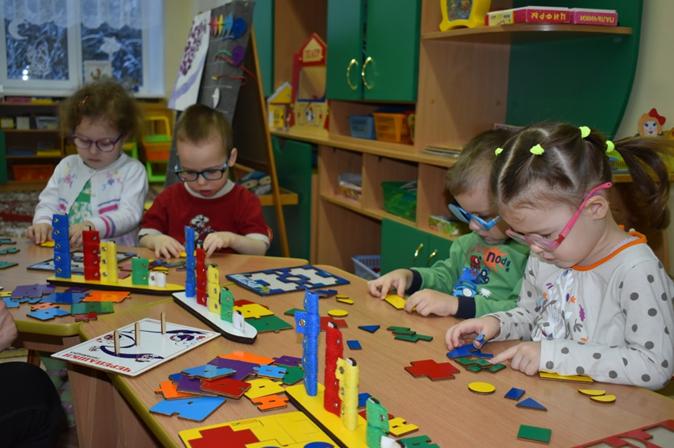 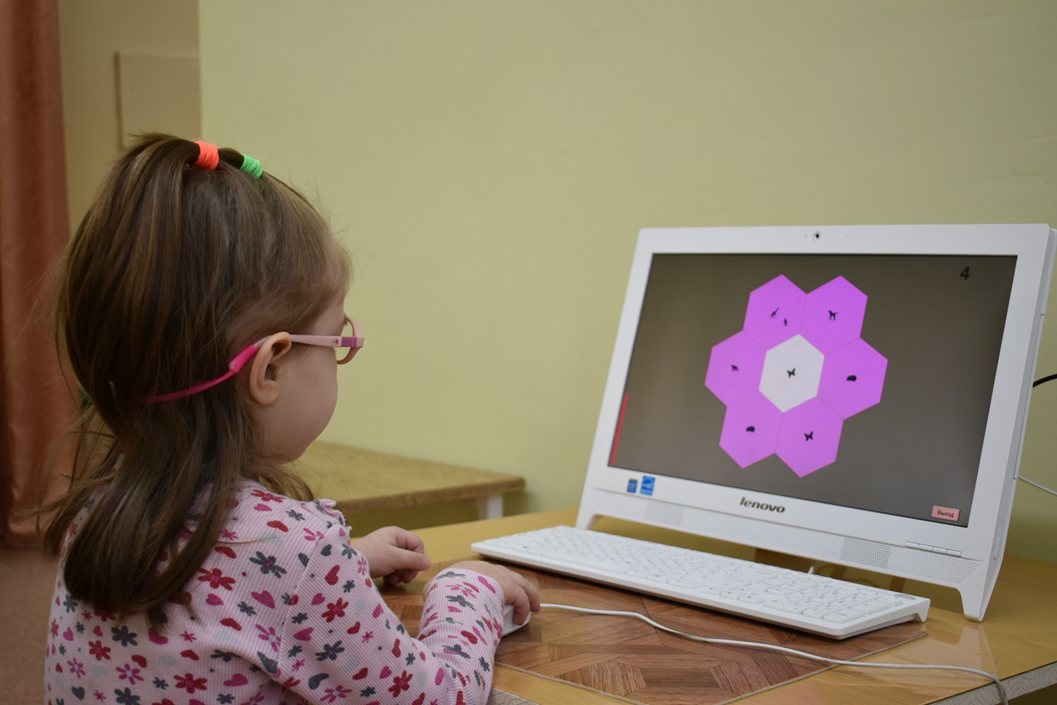 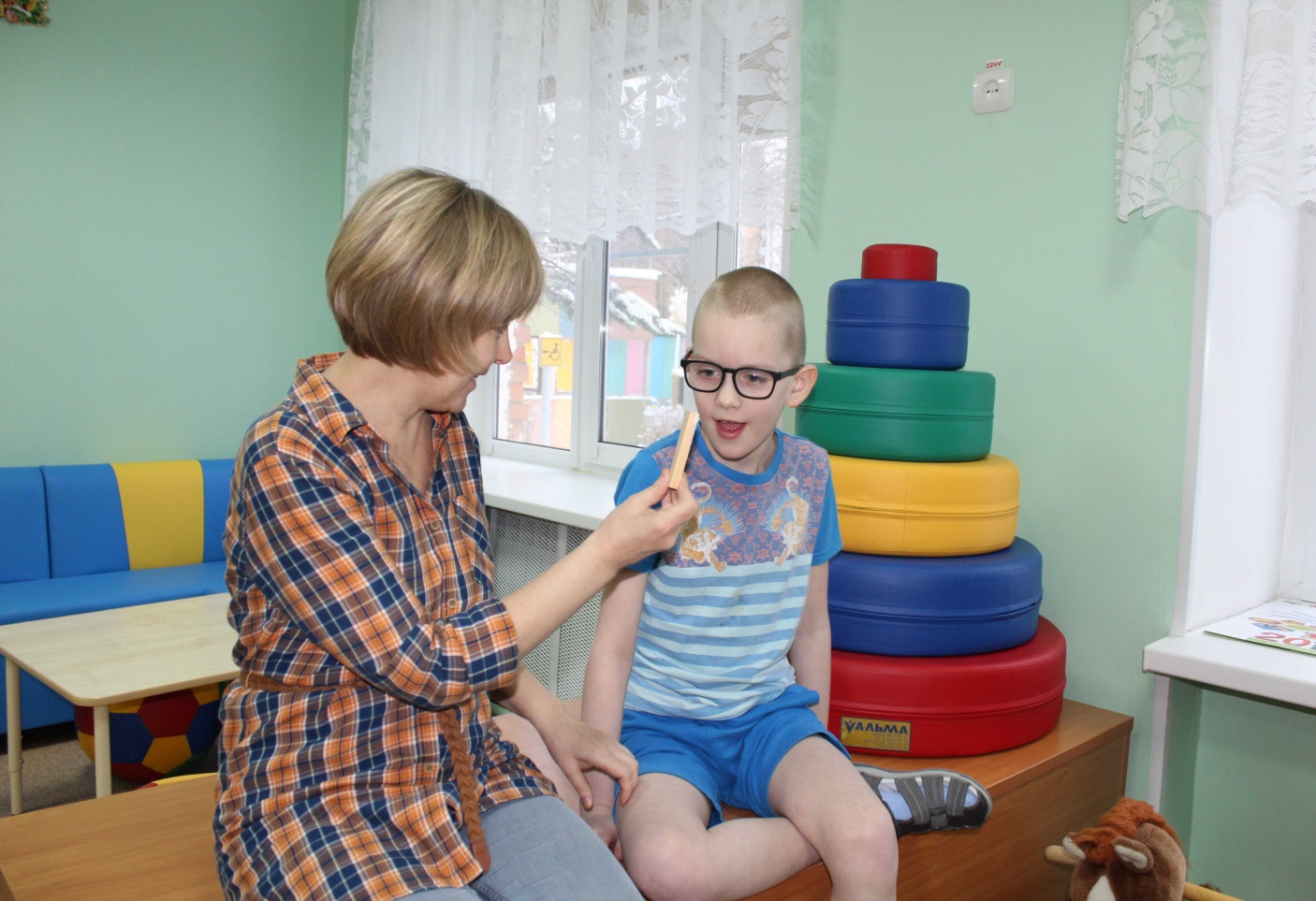 ДОШКОЛЬНОЕ ОБРАЗОВАНИЕ ДЛЯ ДЕТЕЙ С ОВЗ
ЗАДАЧИ НАЦИОНАЛЬНОГО ПРОЕКТА «ОБРАЗОВАНИЕ»
ФЕДЕРАЛЬНЫЙ ПРОЕКТ «УЧИТЕЛЬ БУДУЩЕГО»

Внедрить национальную систему учительского роста
Обеспечить возможность непрерывного повышения квалификации, в том числе с использованием современных цифровых технологий
Внедрить систему аттестации руководителей общеобразовательных организаций
Обеспечить осуществление различных форм поддержки и сопровождения учителей в возрасте до 35 лет в первые три года работы
Обеспечить прохождение добровольной независимой оценки профессиональной квалификации 10% педагогов
УЧИТЕЛЬ ГОДА – 2019 И ВОСПИТАТЕЛЬ ГОДА - 2019
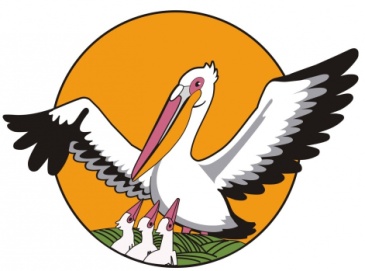 Стрекаловская Галина Сергеевна, учитель английского языка
МБОУ «СОШ № 3»
Буркина Елена Викторовна, воспитательМБДОУ «Детский сад № 4»
КЛАССНЫЙ САМЫЙ КЛАССНЫЙ
Иванютина Наталья Михайловна, учитель начальных классовМБОУ «СОШ № 4»
Егорова Наталия Валерьевна, учитель начальных классов
МБОУ «СОШ № 6»
ПЕДАГОГИЧЕСКИЕ НАДЕЖДЫ
Лапушева Вероника Сергеевна (учитель истории и обществознания МБОУ «СОШ № 3»), 
Засименко Мария Александровна (учитель начальных классов МБОУ «Гимназия № 5»), Вехвиляйнен Юлия Алексеевна (учитель математики МБОУ «Лицей №8»)
ПЕДАГОГИЧЕСКИЙ ДЕБЮТ
Вехвиляйнен Юлия Алексеевна,
учитель математикиМБОУ «Лицей №8»
Премия лучшим учителям Ленинградской области за достижения в педагогической деятельности в 2019 году
Шибанова Марина Степановна, учитель русского языка и литературыМБОУ «Лицей № 8»
Малютина Елена Анатольевна, учитель начальных классов
МБОУ «СОШ № 6»
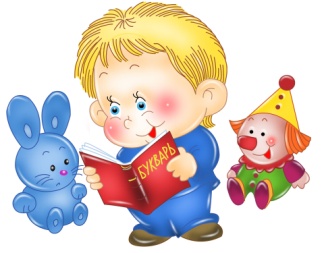 ВСЕРОССИЙСКИЙ КОНКУРСИМ. Л.С. ВЫГОТСКОГО
Осеева Наталья Андреевна,старший воспитатель МБДОУ «Детский сад № 6»
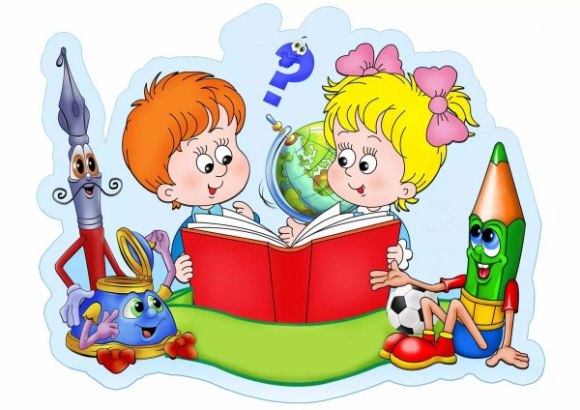 ПРОЕКТ «ШКОЛА РОСАТОМА»
Пряхина Ольга Владимировна,
учитель информатики и ИКТ МБОУ «СОШ № 2»

Кононенко Мария Дмитриевна, учитель русского языка и литературы
МБОУ «СОШ № 9 им. В.И. Некрасова»

Бушуева Екатерина Аркадьевна,
учитель математики МБОУ «Гимназия № 5» 

Холопенкова Инесса Николаевна,
учитель МХК МБОУ «Гимназия № 5»
Всероссийский конкурс«Авторские уроки будущего»
Жукова Светлана Викторовна,руководитель МБОУДО "ЦРТ"
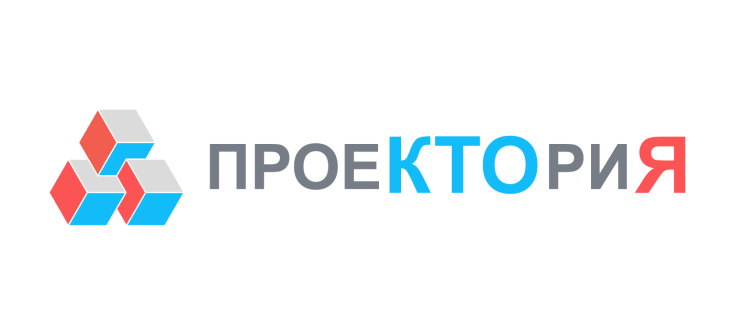 ЗАДАЧИ НАЦИОНАЛЬНОГО ПРОЕКТА «ОБРАЗОВАНИЕ»
ФЕДЕРАЛЬНЫЙ ПРОЕКТ «УСПЕХ КАЖДОГО РЕБЕНКА»

Внедрить механизмы обучения детей по индивидуальным учебным планам
Развивать механизмы ранней профессиональной ориентации через включение учащихся в проекты «Проектория», «Билет в будущее»
Создать в каждом субъекте РФ центры выявления, поддержки и развития способностей и талантов у детей и молодежи
Модернизировать инфраструктуру дополнительного образования
Кванториум
до 2024 года планируется открытие в Сосновоборском городском округе
ПроеКТОриЯ
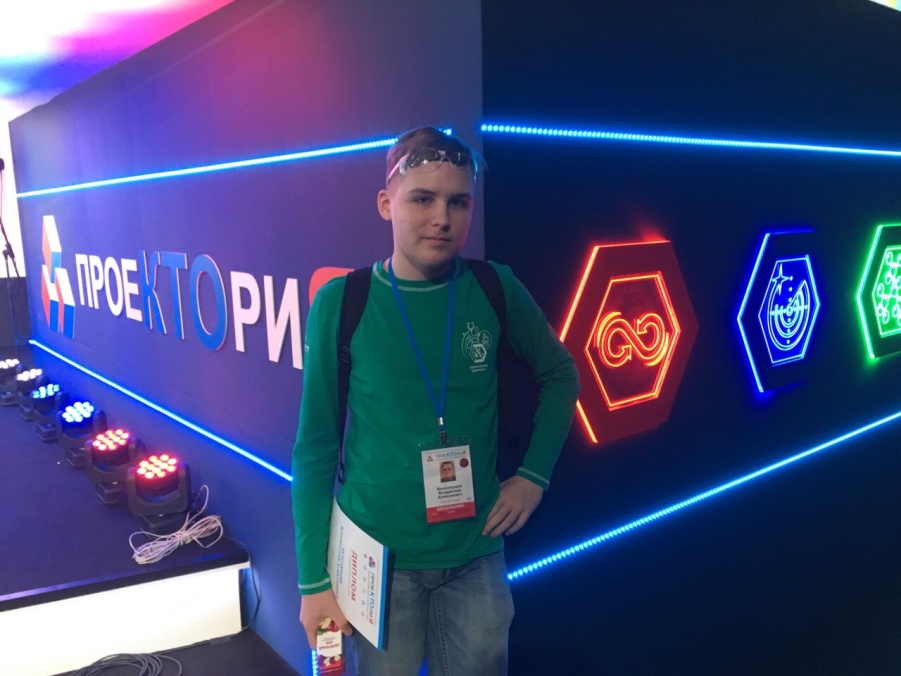 Дадабаева Полина
Жукова Анастасия
Белозерцев Владислав
Областной конкурс проектных инициатив «Наставник 47»
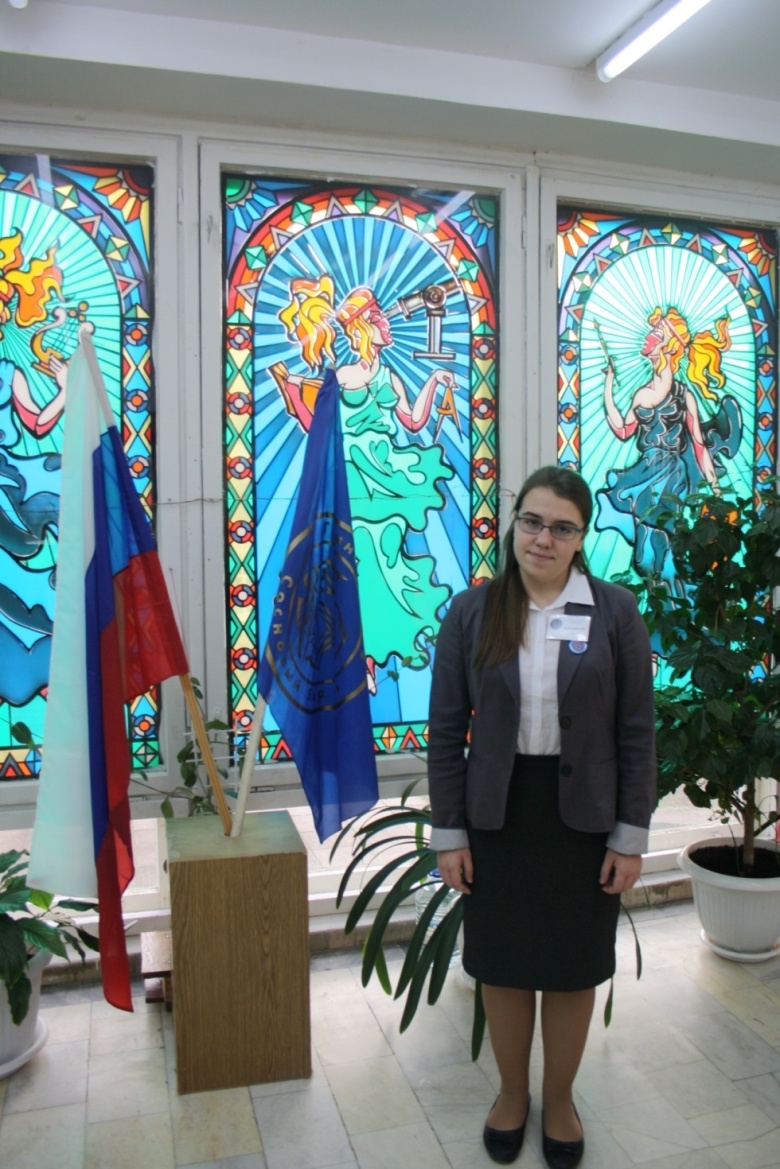 Жукова Анастасия в составекоманды вице-губернатора Ленинградской области Дмитрия Ялова
Пивнева Марина в составе команды председателя комитета общего и профессионального образования Ленинградской области Тарасова С.В.
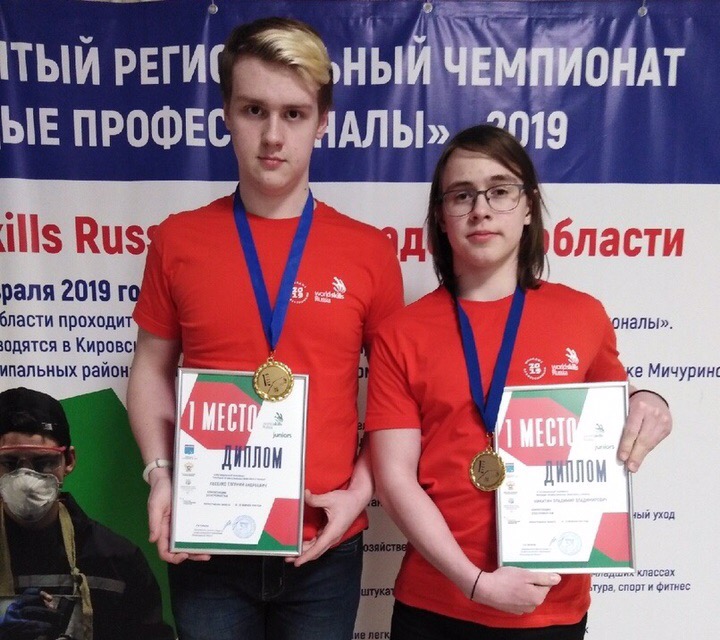 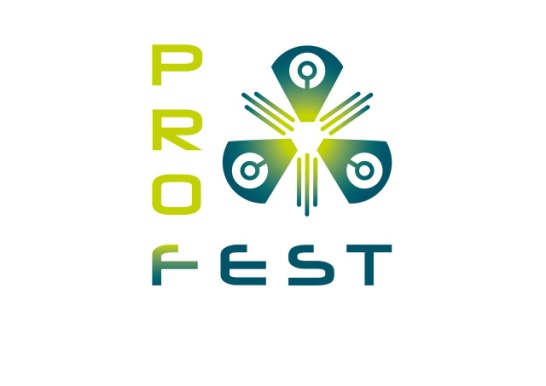 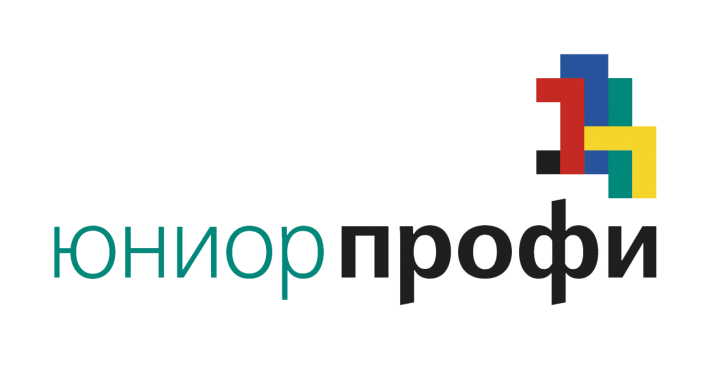 Всероссийская олимпиада школьников
Количество участников
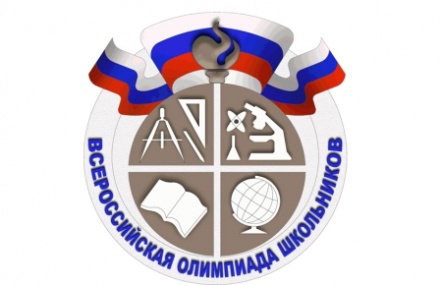 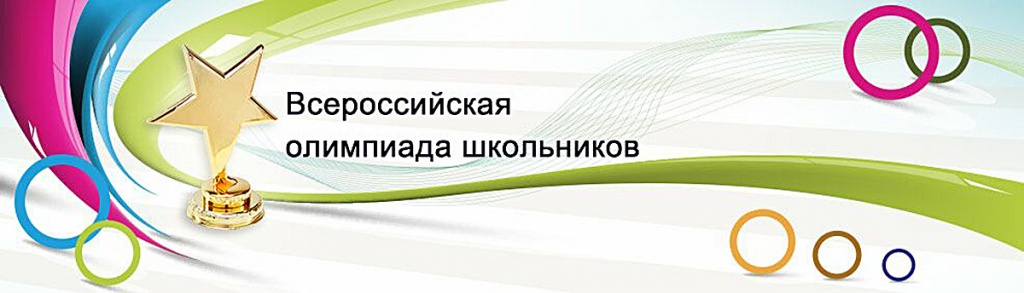 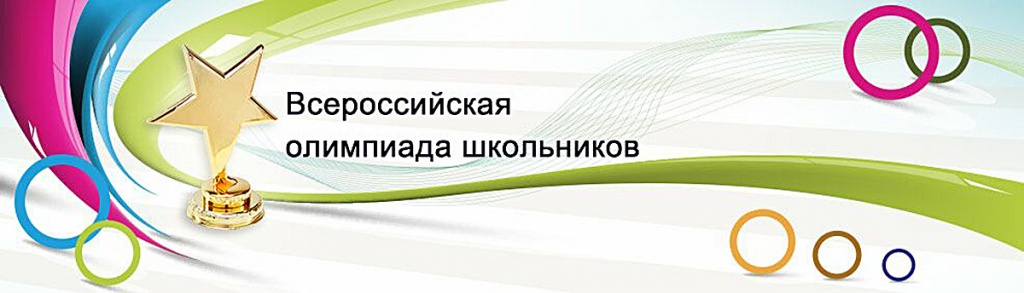 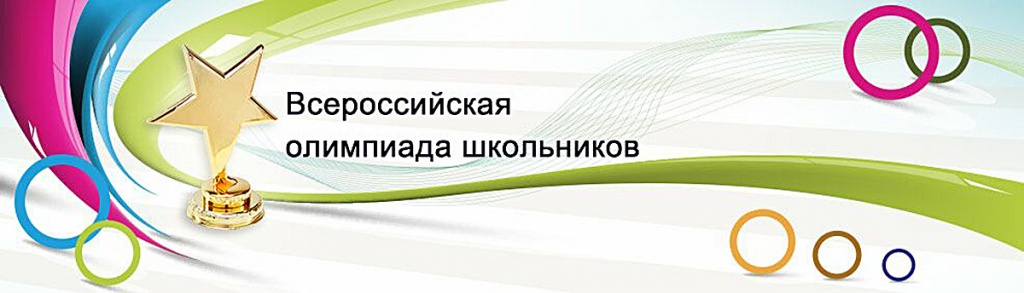 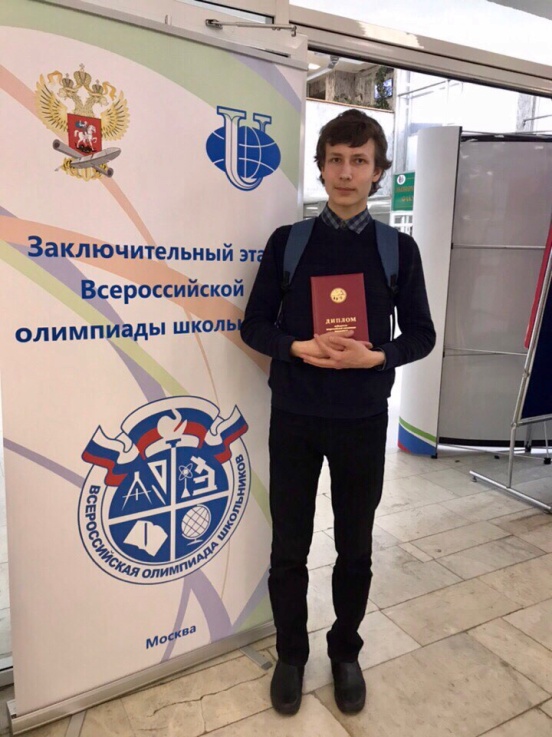 Закуте Егор,призёр заключительного этапа по физике
Мекрюков Валентин, победитель заключительного этапа по русскому языку
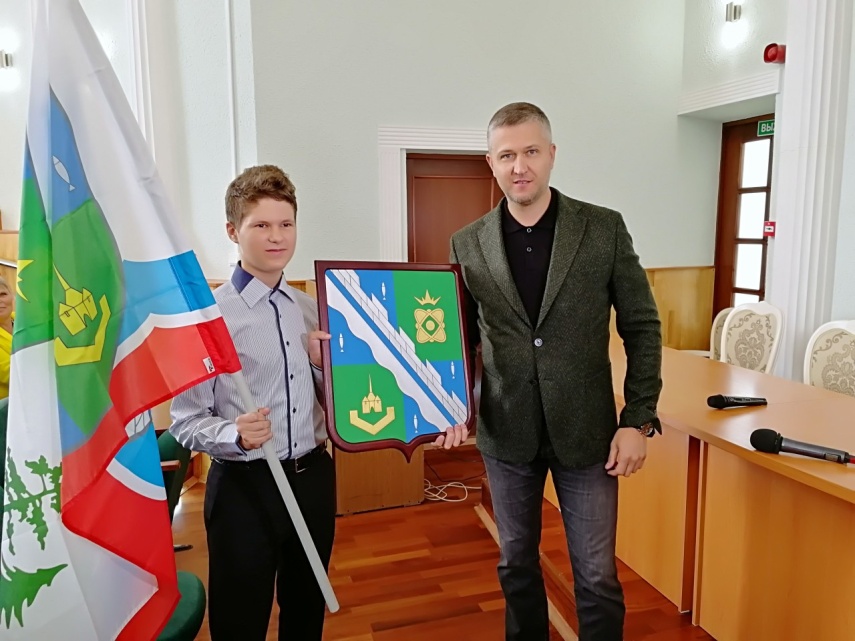 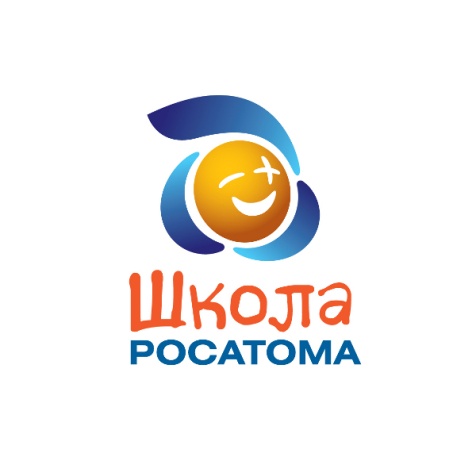 Абсолютный победитель в VI Метапредметной олимпиаде проекта «Школа Росатома» в номинации «Коммуникативная грамотность»Шильников Антон
Романтики Арктики
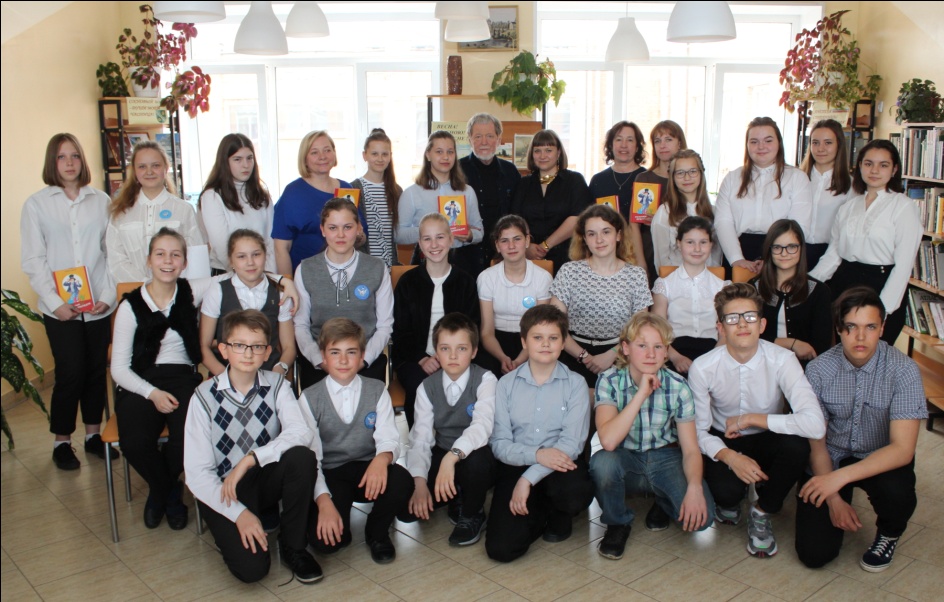 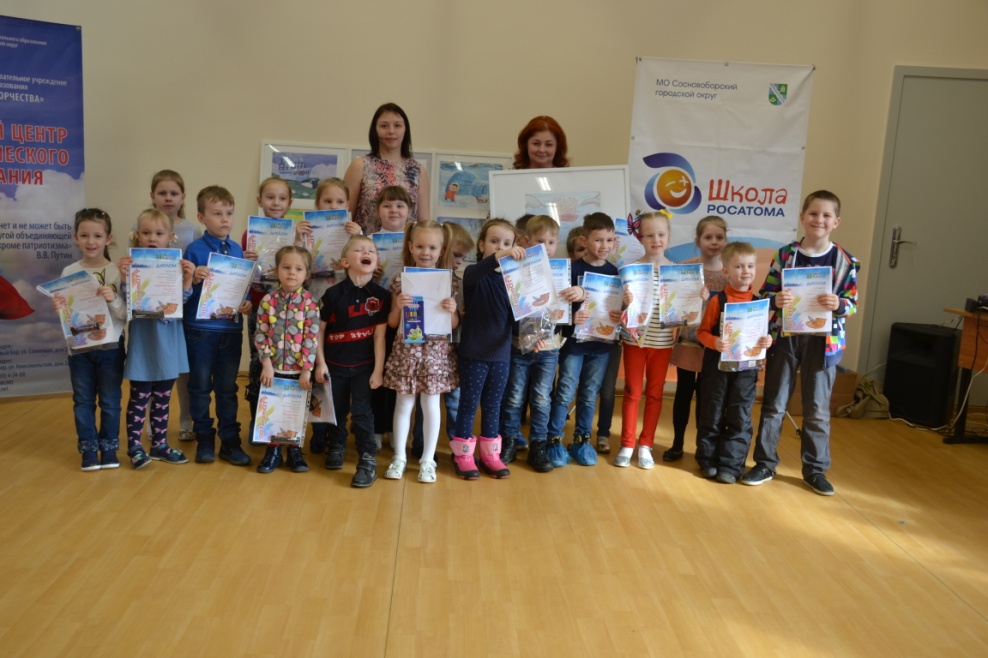 Атомный Пегасик
АРТатомCITY
ШКОЛЬНЫЙ СПОРТ
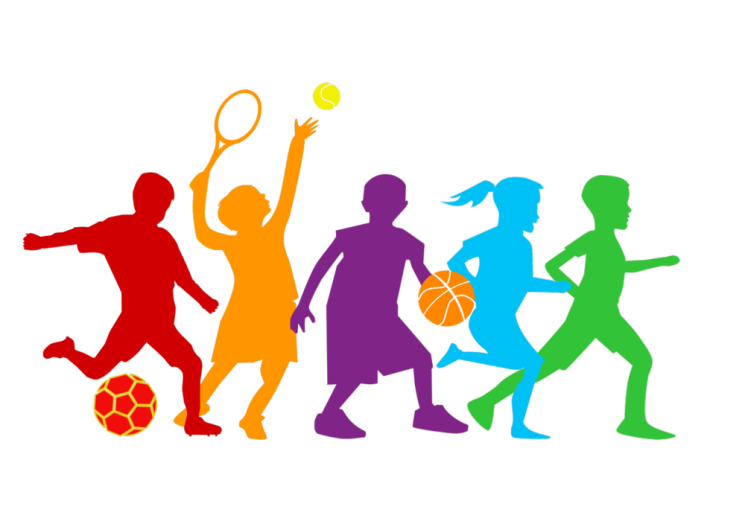 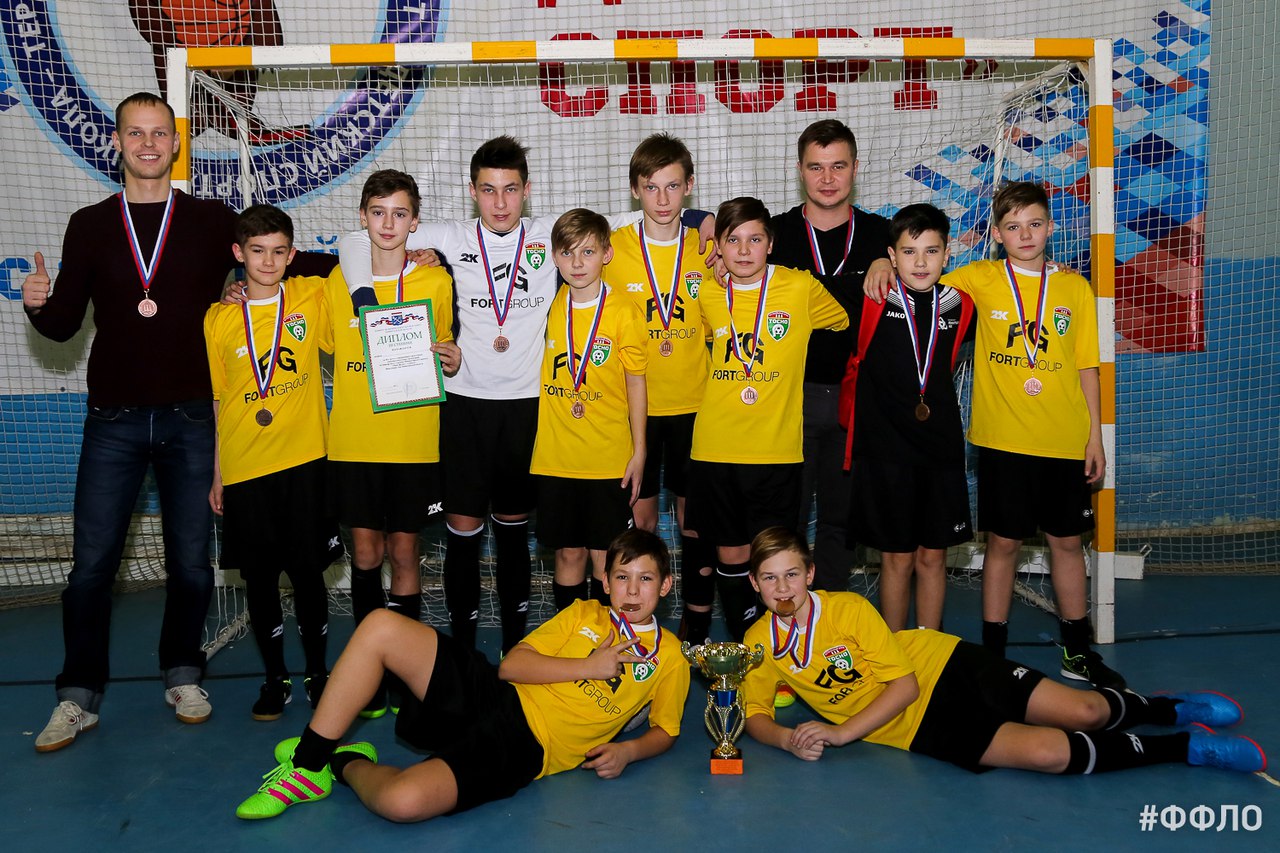 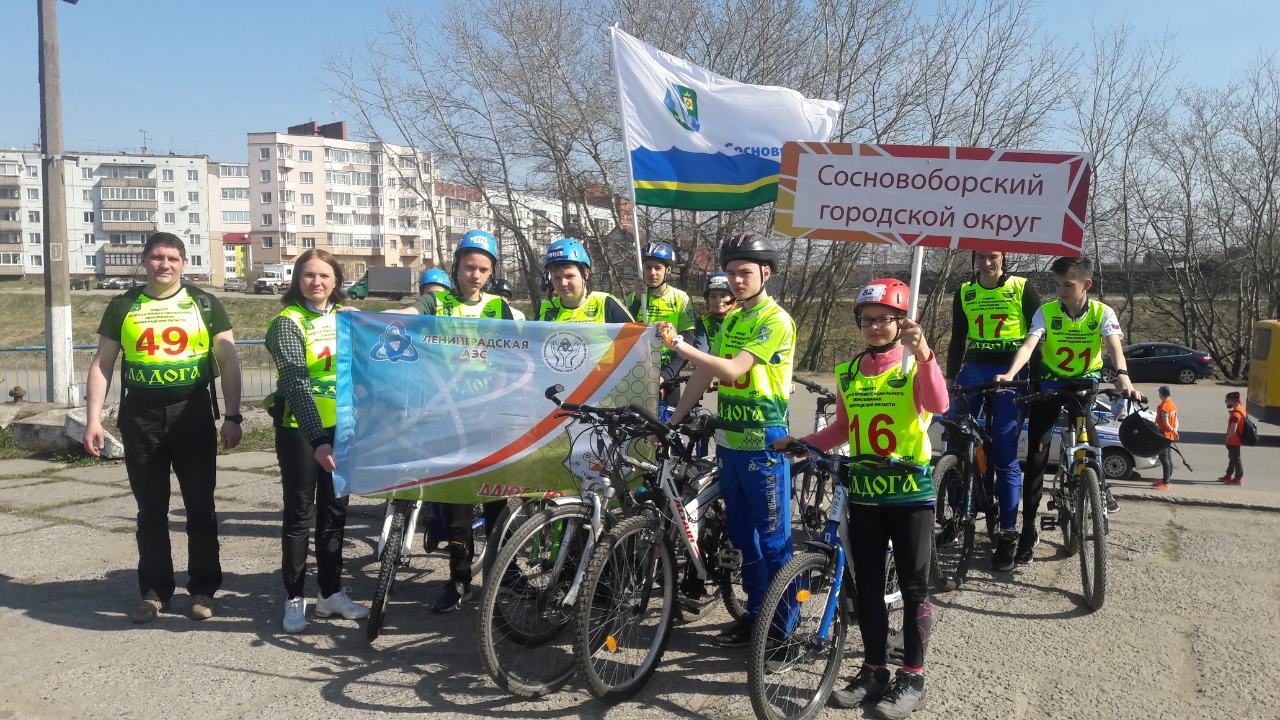 Олимпийские дни баскетбола
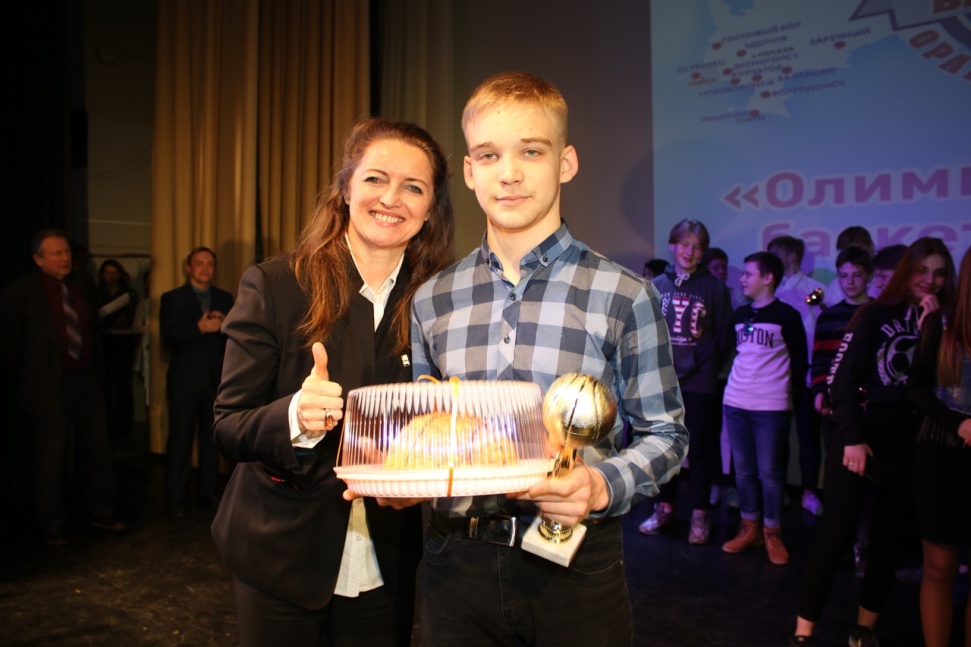 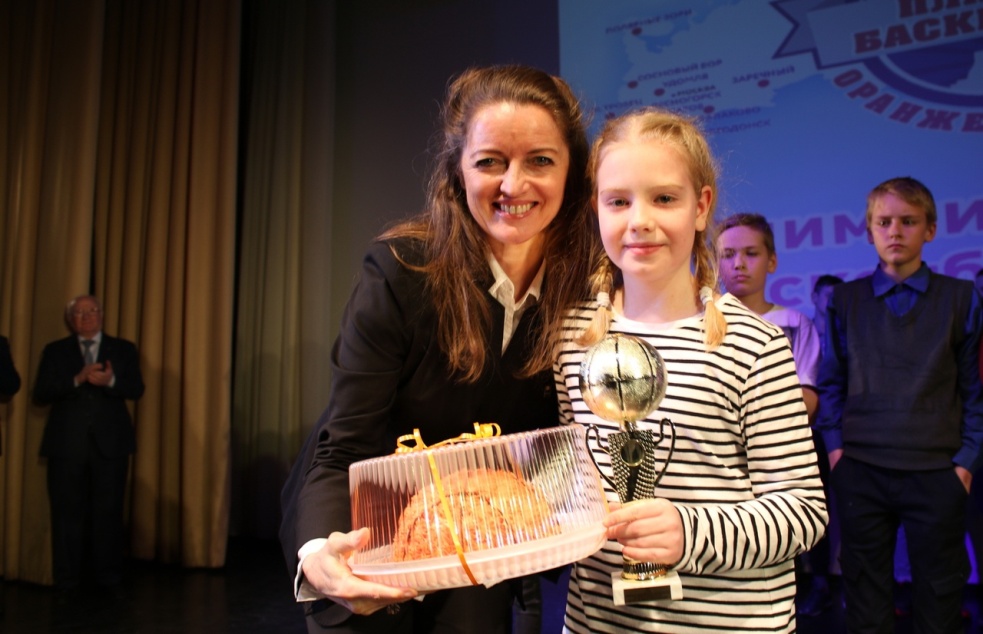 СПОРТ В ДОШКОЛЬНЫХ ОБРАЗОВАТЕЛЬНЫХ ОРГАНИЗАЦИЯХ
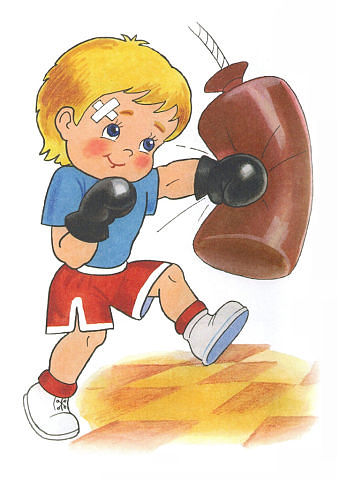 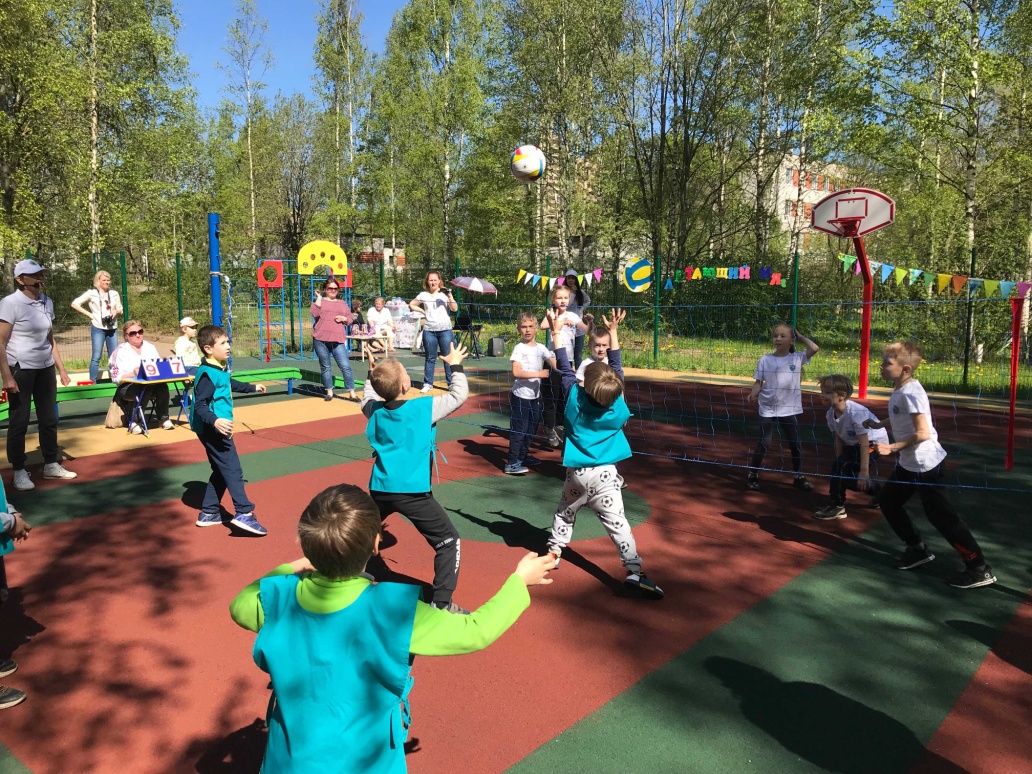 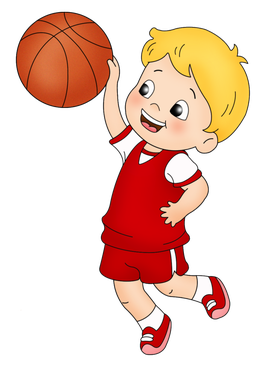 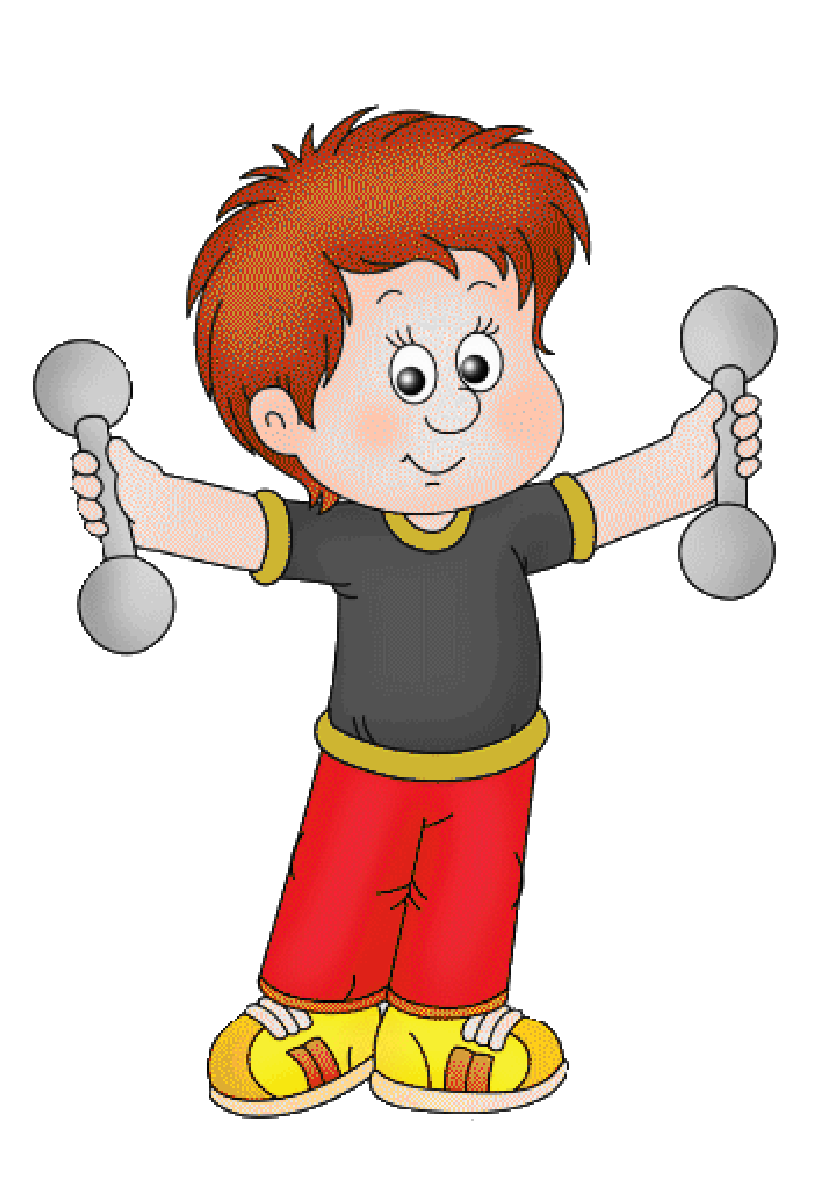 ЗАДАЧИ НАЦИОНАЛЬНОГО ПРОЕКТА «ОБРАЗОВАНИЕ»
ФЕДЕРАЛЬНЫЙ ПРОЕКТ «ЦИФРОВАЯ ОБРАЗОВАТЕЛЬНАЯ СРЕДА»

Создать Центр цифровой трансформации образования
Обеспечить оптимизацию деятельности образовательных организаций
Обновить информационное наполнение и функциональные возможности официальных школьных сайтов
Внедрить целевую модель цифровой образовательной среды с профилем «цифровых компетенций» для административно-управленческого персонала
Обеспечить стабильный и быстрый Интернет с гарантированным трафиком
ЦИФРОВАЯ ОБРАЗОВАТЕЛЬНАЯ СРЕДА
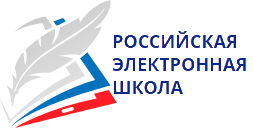 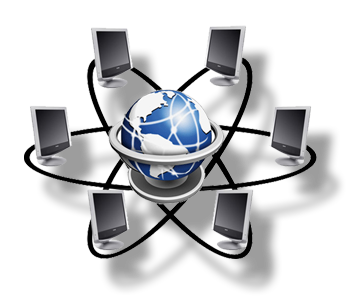 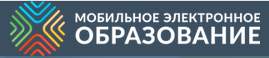 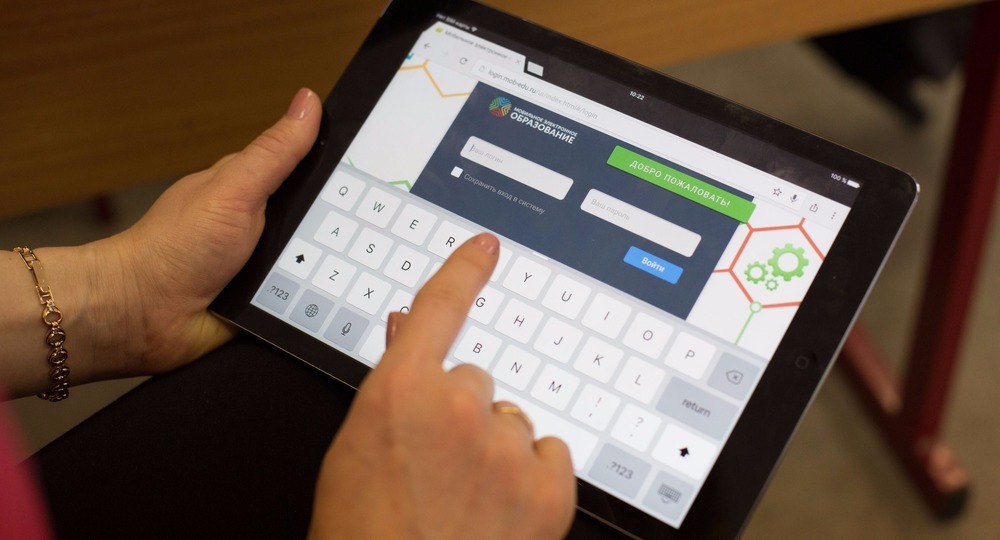 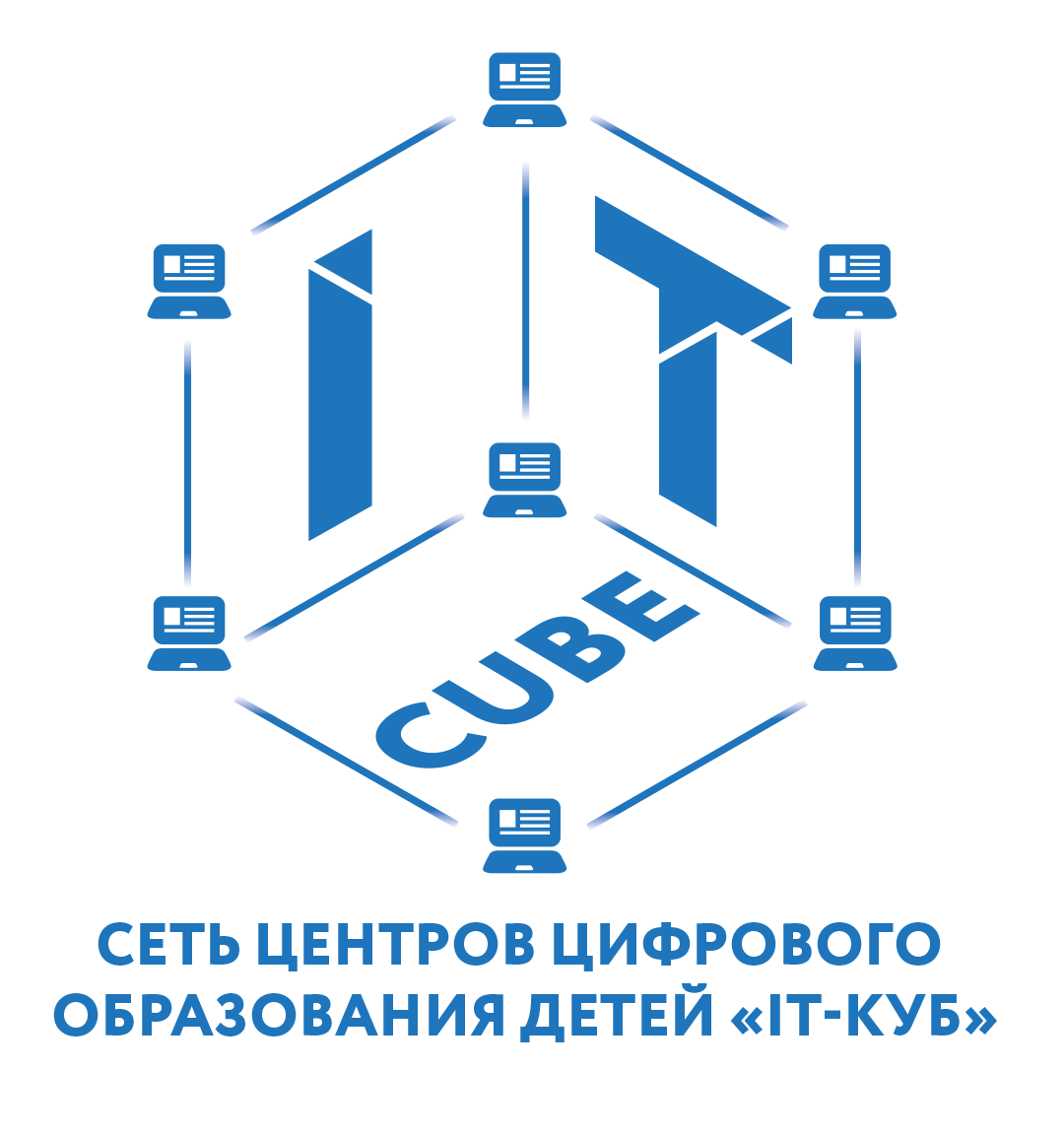 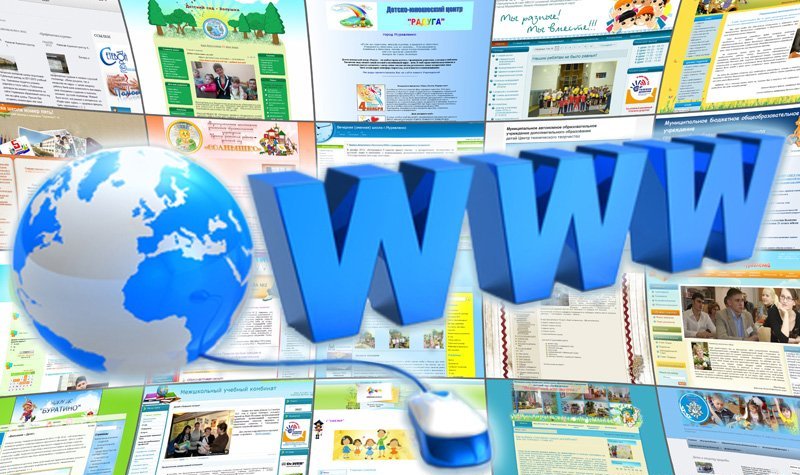 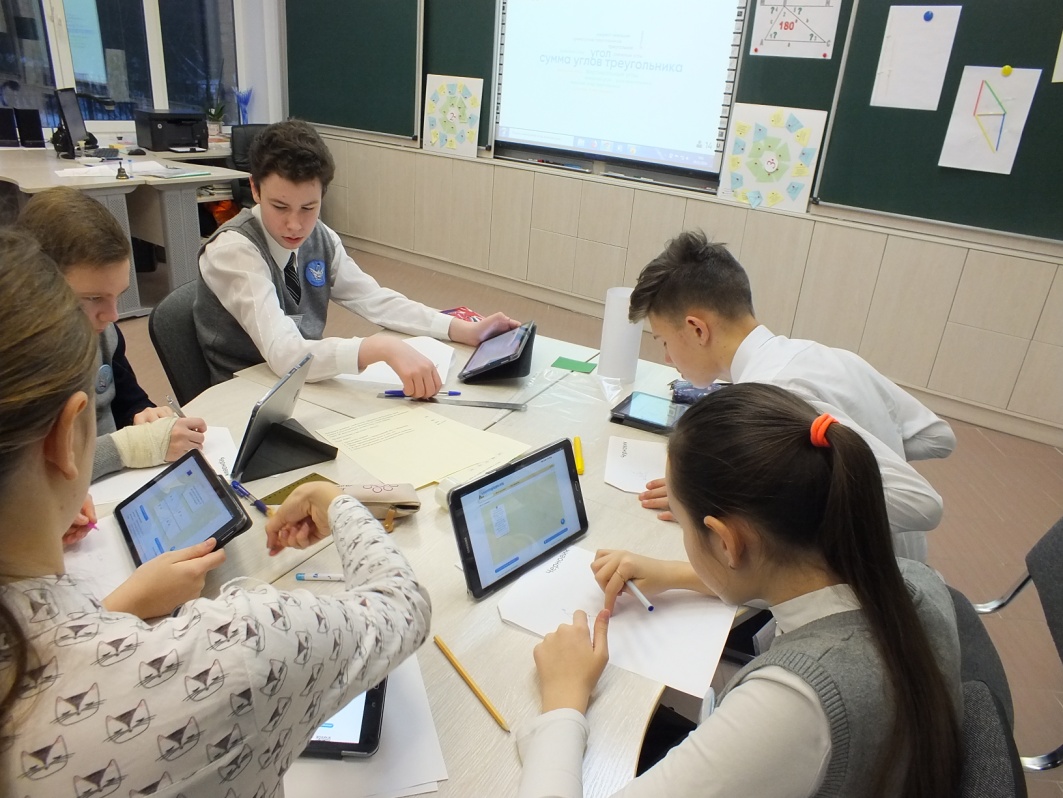 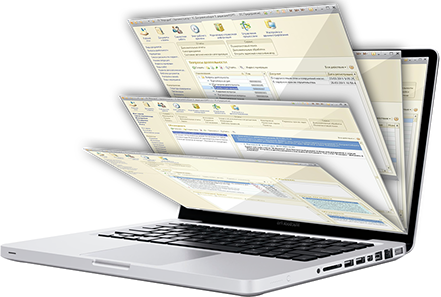 ИНФОРМАЦИОННО-БИБЛИОТЕЧНЫЕ ЦЕНТРЫ
МБОУ «СОШ №9 им. В.И. Некрасова»
МБОУ «СОШ №6»
ЭЛЕКТРОННЫЕ ДНЕВНИКИ И ЭЛЕКТРОННЫЕ ЖУРНАЛЫ УСПЕВАЕМОСТИ В 2018/2019 УЧ.Г.
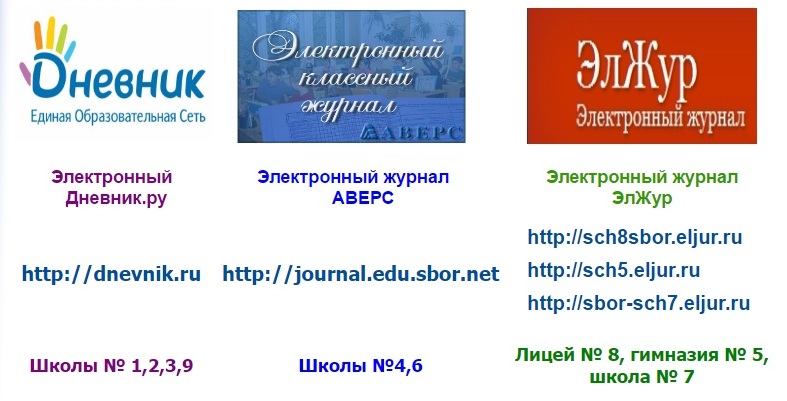 «О НАЦИОНАЛЬНЫХ ЦЕЛЯХ И СТРАТЕГИЧЕСКИХ ЗАДАЧАХ развития Российской Федерации на период до 2024 года»
“ Воспитание гармонично развитой и социально ответственной личности на основе духовно-нравственных ценностей народов Российской Федерации, исторических и национально-культурных традиций
УКАЗ ПРЕЗИДЕНТА РФ ОТ 07.05.2018 г. №204
Внедрение современных методов и технологий обучения и воспитания, обеспечивающих освоение обучающимися базовых навыков и умений, повышения их мотивации к учению и включенность в непрерывный образовательный процесс
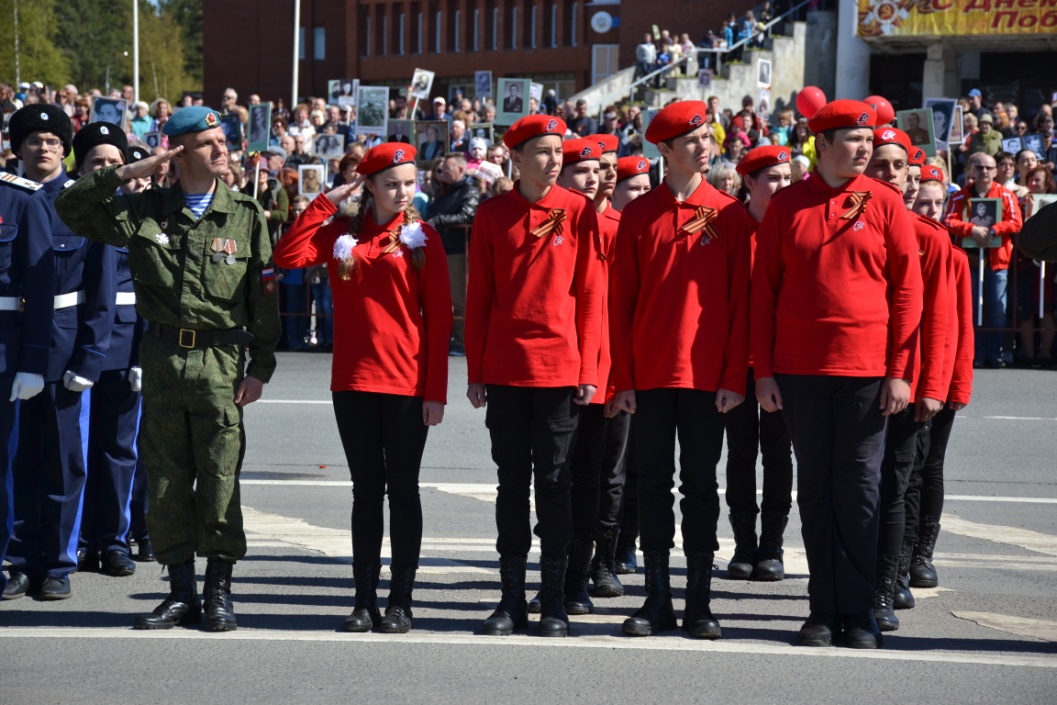 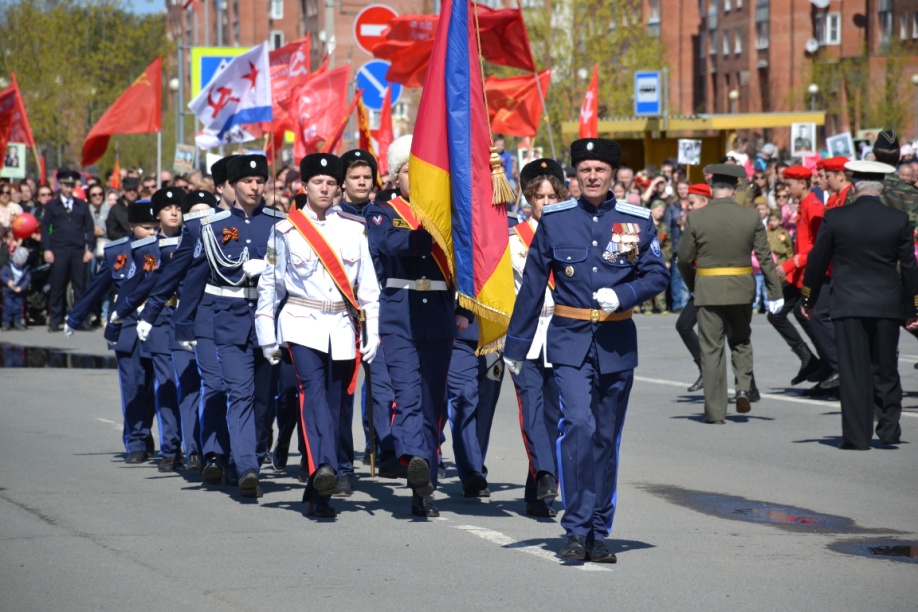 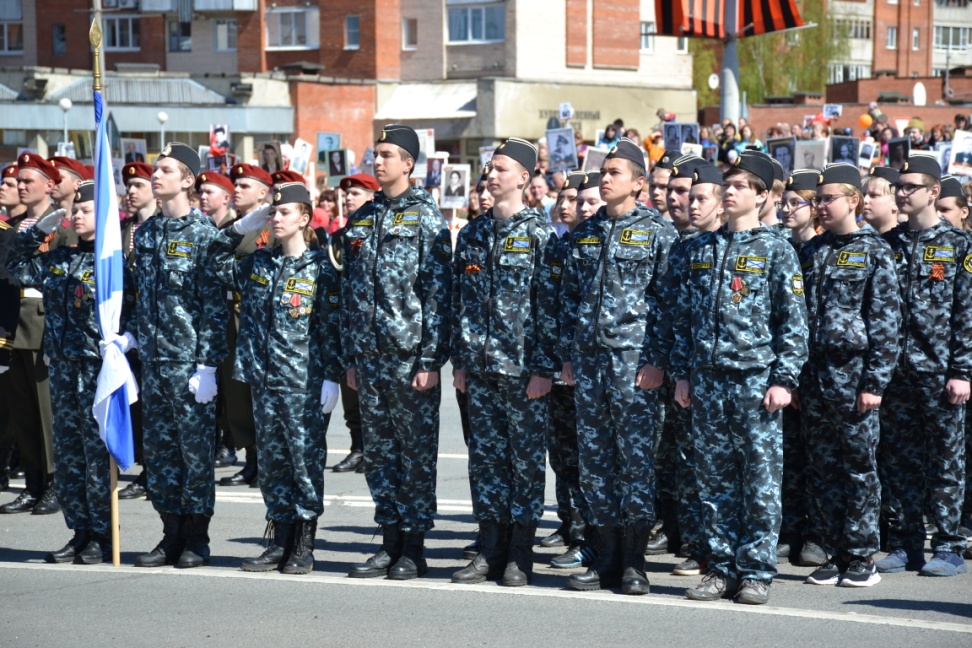 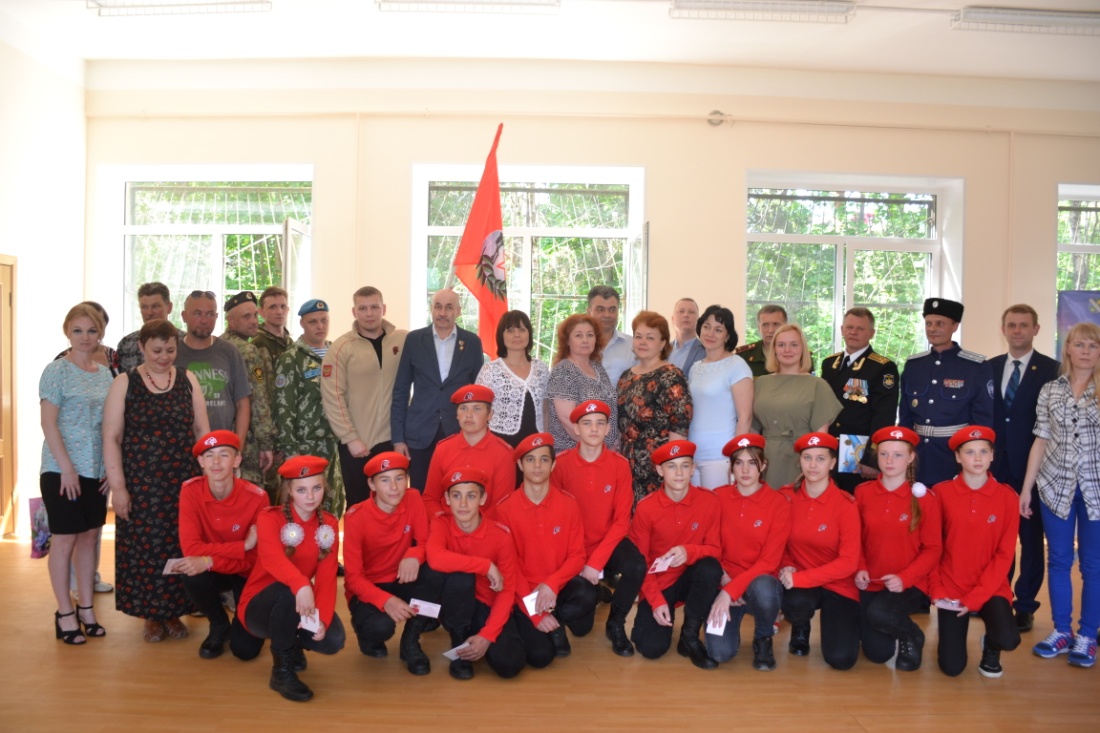 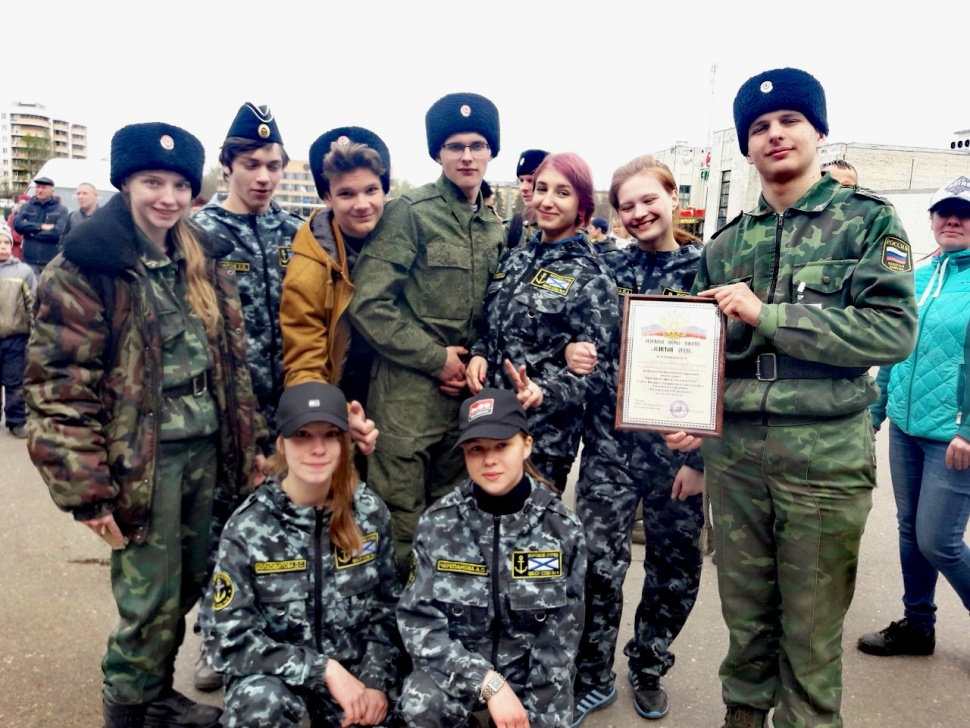 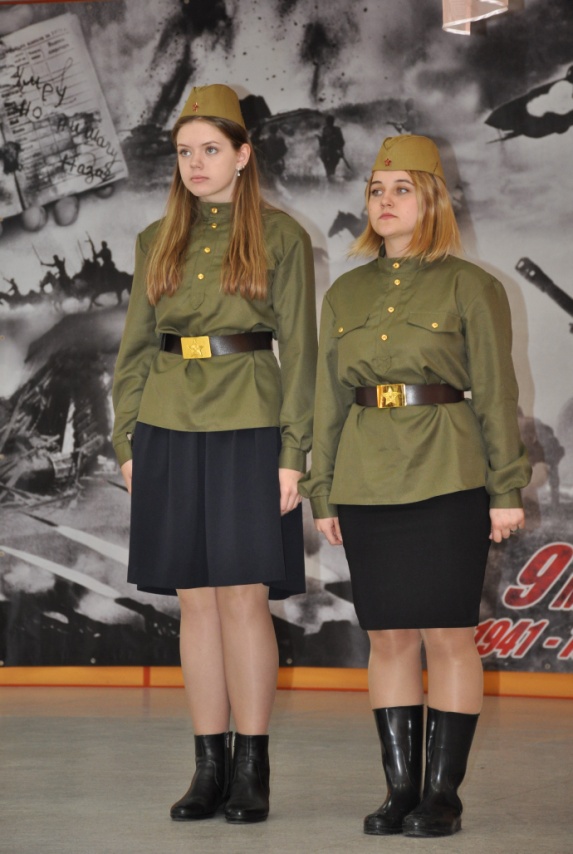 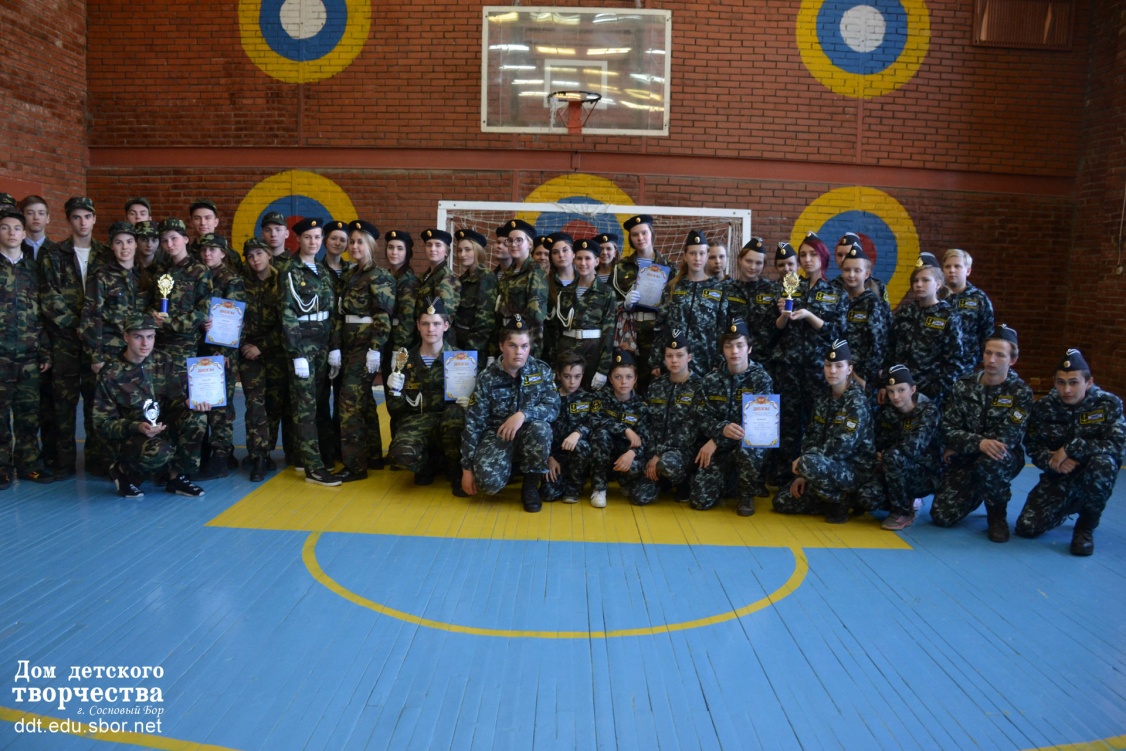 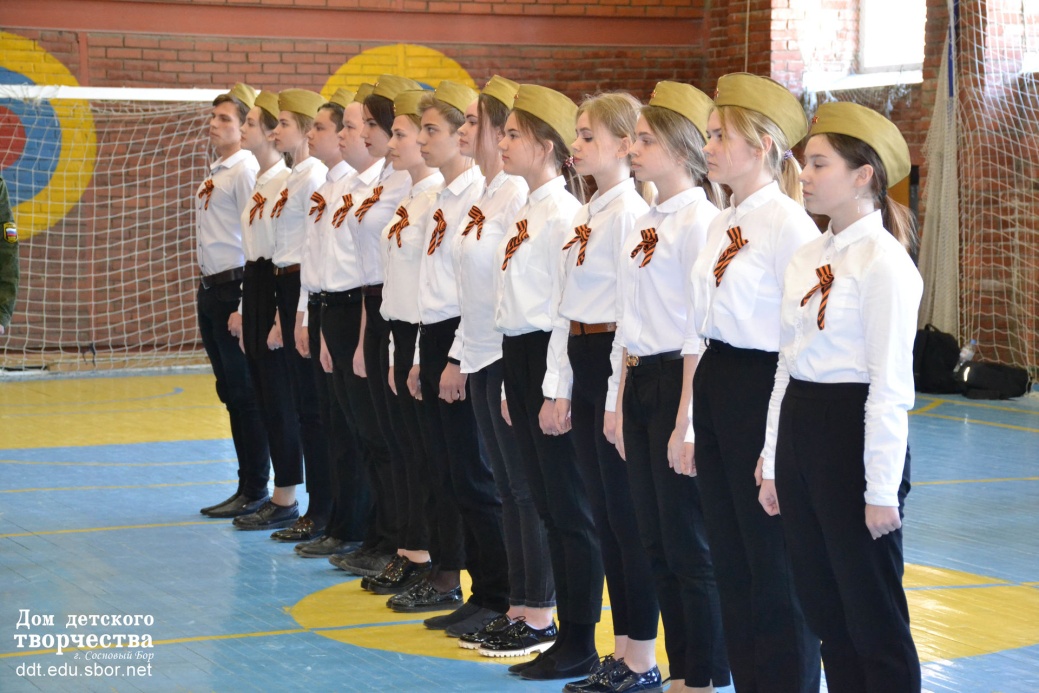 ФЕДЕРАЛЬНЫЕ ПРОЕКТЫ
НАЦИОНАЛЬНЫЙ ПРОЕКТ «ОБРАЗОВАНИЕ»
2019 - 2024
Современная школа
Успех каждого ребенка
Поддержка семей, имеющих детей
Цифровая образовательная среда
Учитель будущего
Молодые профессионалы
Новые возможности для каждого
Социальная активность
Повышение конкурентоспособности российского высшего образования
Социальные лифты для каждого
ЖЕЛАЮ  ВСЕМ
содержательной работы и новых решений